Bioinformatics
Longjiang Fan (樊龙江 )

Prof. of crop genetics and breeding
Institute of Crop Science 
College of Agriculture and Biotechnology, Zhejiang University
http://cab.zju.edu.cn/nxx/

Prof. of bioinformatics
James D. Watson Institute of Genome Sciences, Zhejiang University
http://wigs.zju.edu.cn

Institute of Bioinformatics and IBM Biocomputational Lab, Zhejiang University
http://ibi.zju.edu.cn

The Bioinplant Lab
(Bioinformatics and Plant Genomics Lab)
http://ibi.zju.edu.cn/bioinplant/
[Speaker Notes: For second time:
First three slides; bioinformatics history; bioinformatics map]
樊龙江
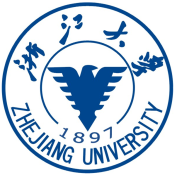 作物遗传育种专业博导
生物信息学专业博导
浙江大学生物信息与大数据技术中心 负责人
浙江大学生物信息学研究所 执行所长
浙江大学IBM生物计算实验室 主任
浙江大学作物科学研究所 
浙大中美作物分子育种联合实验室 主任
主编两本规划教材：
《植物基因组学》（科学出版社，2020）
《生物信息学》（浙江大学出版社，2017；第二版：科学出版社，2021）
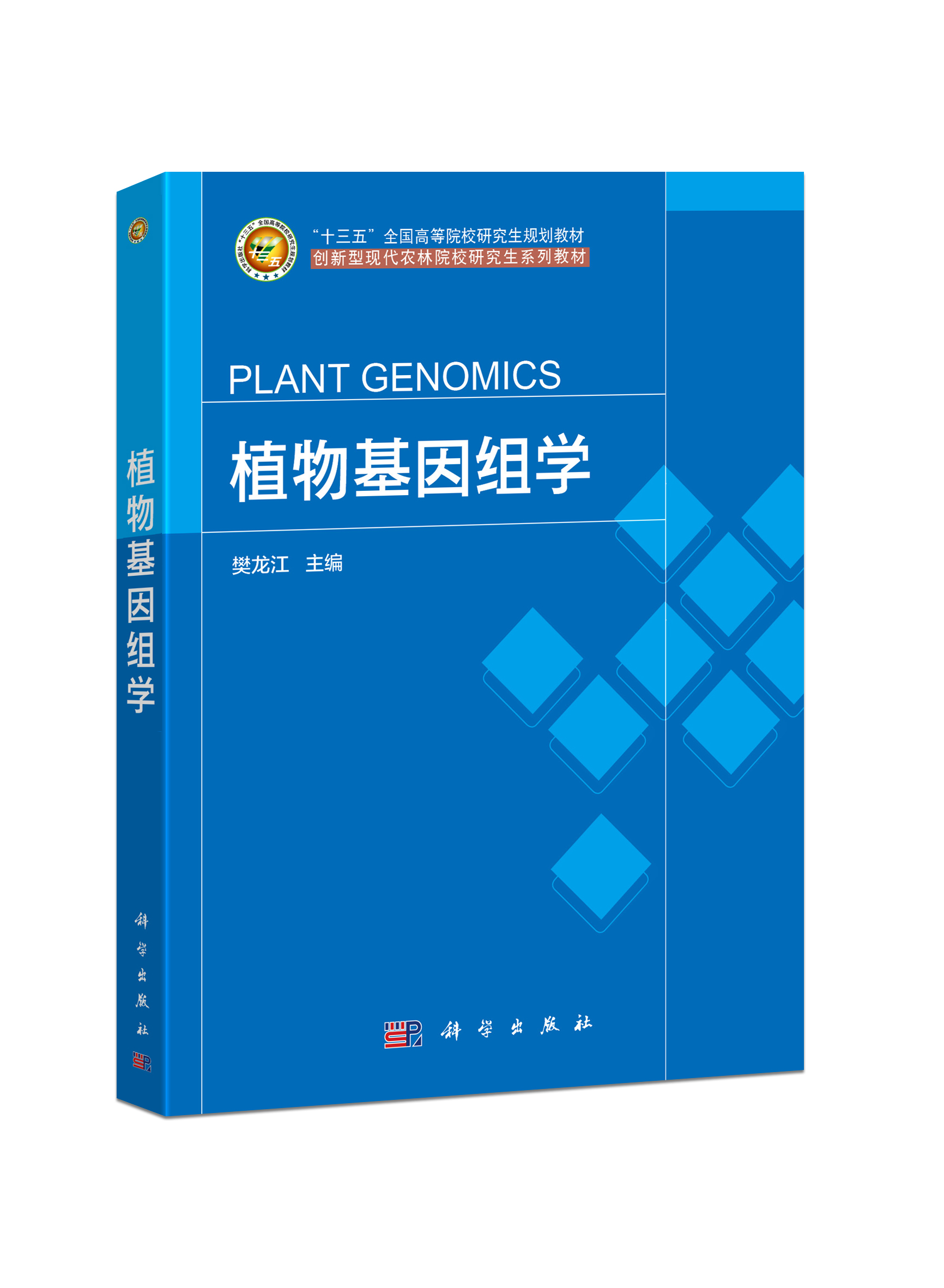 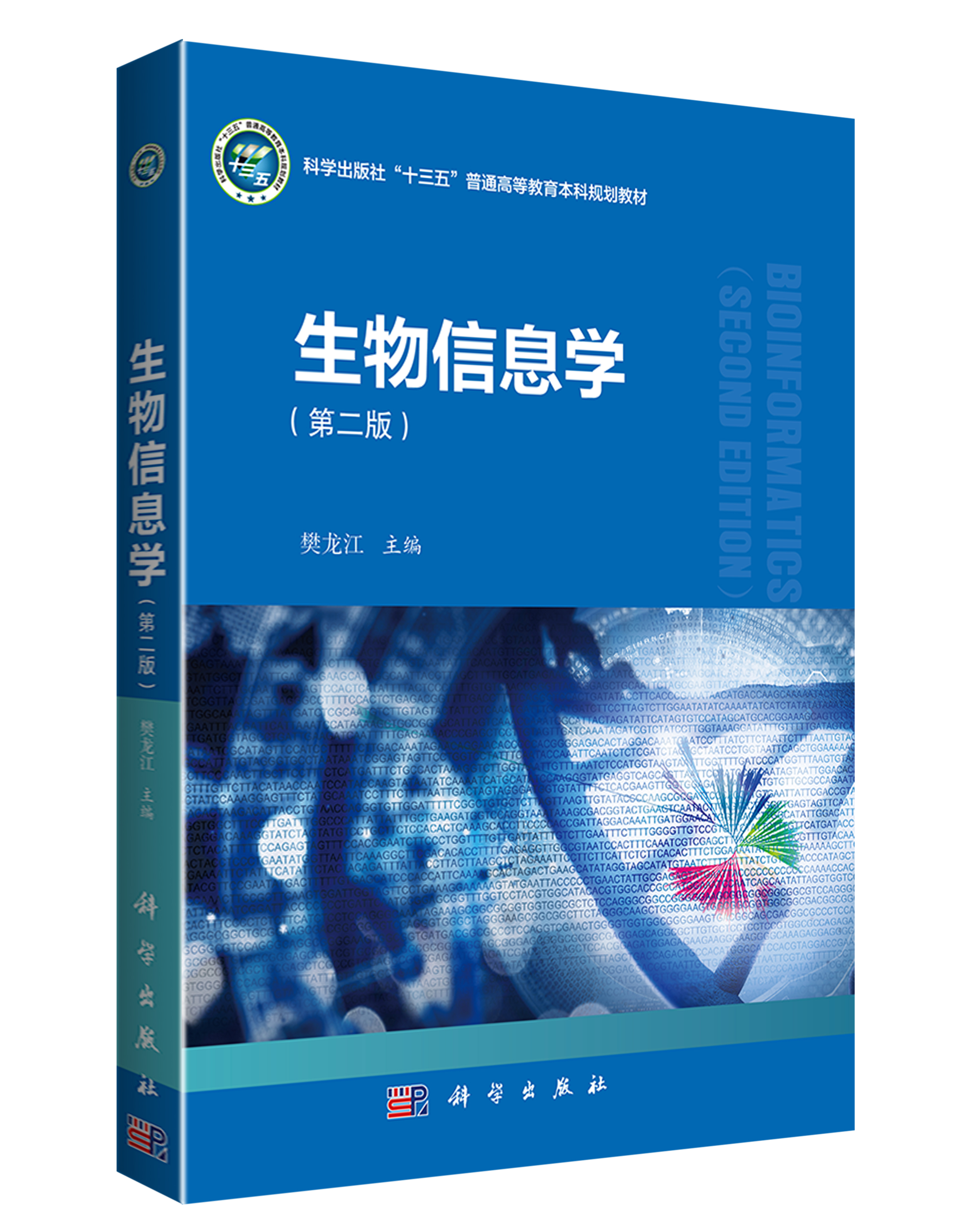 2021
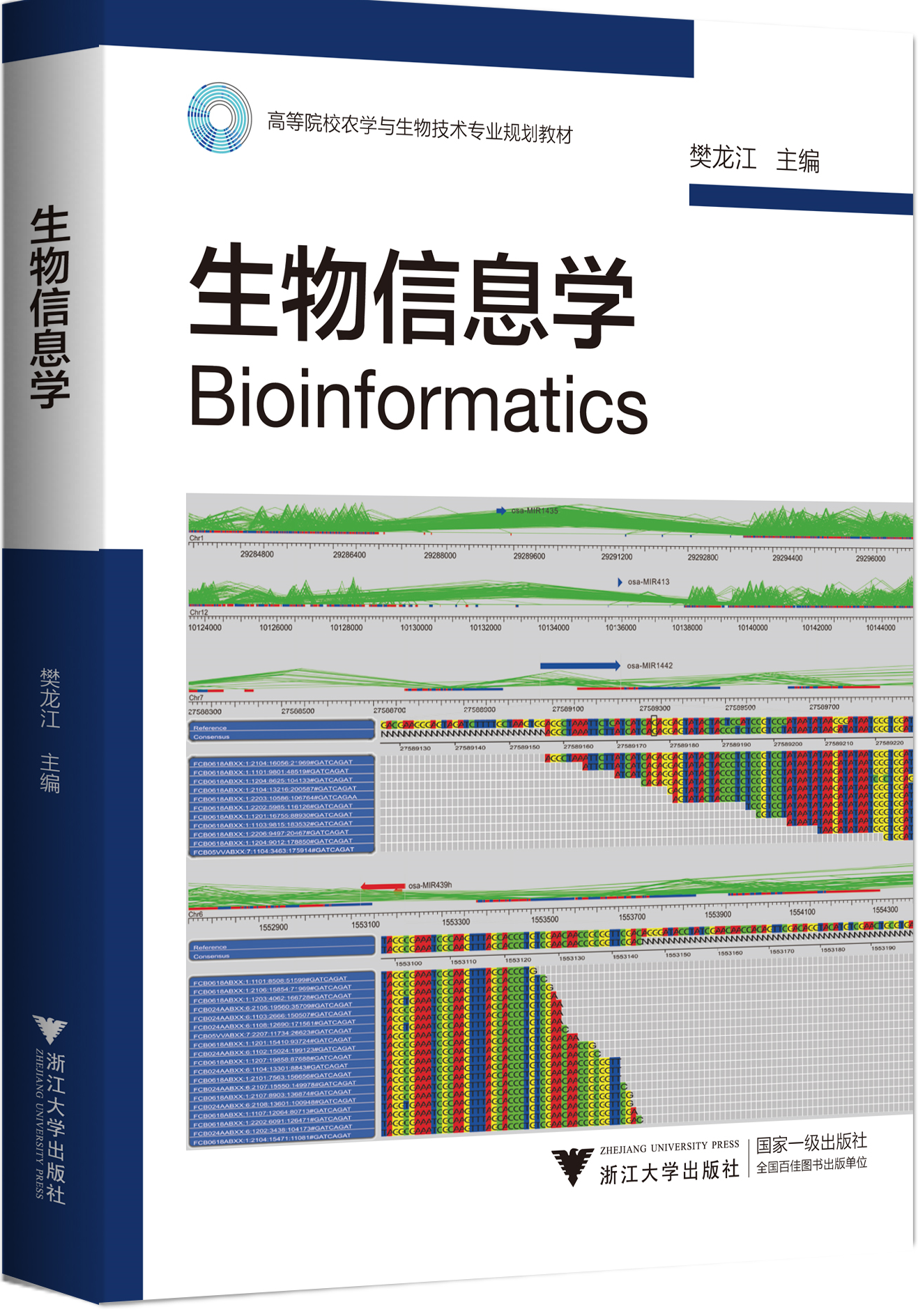 2017
《生物信息学札记》（网络版备课笔记，第1-3版）（2001，2005，2010）
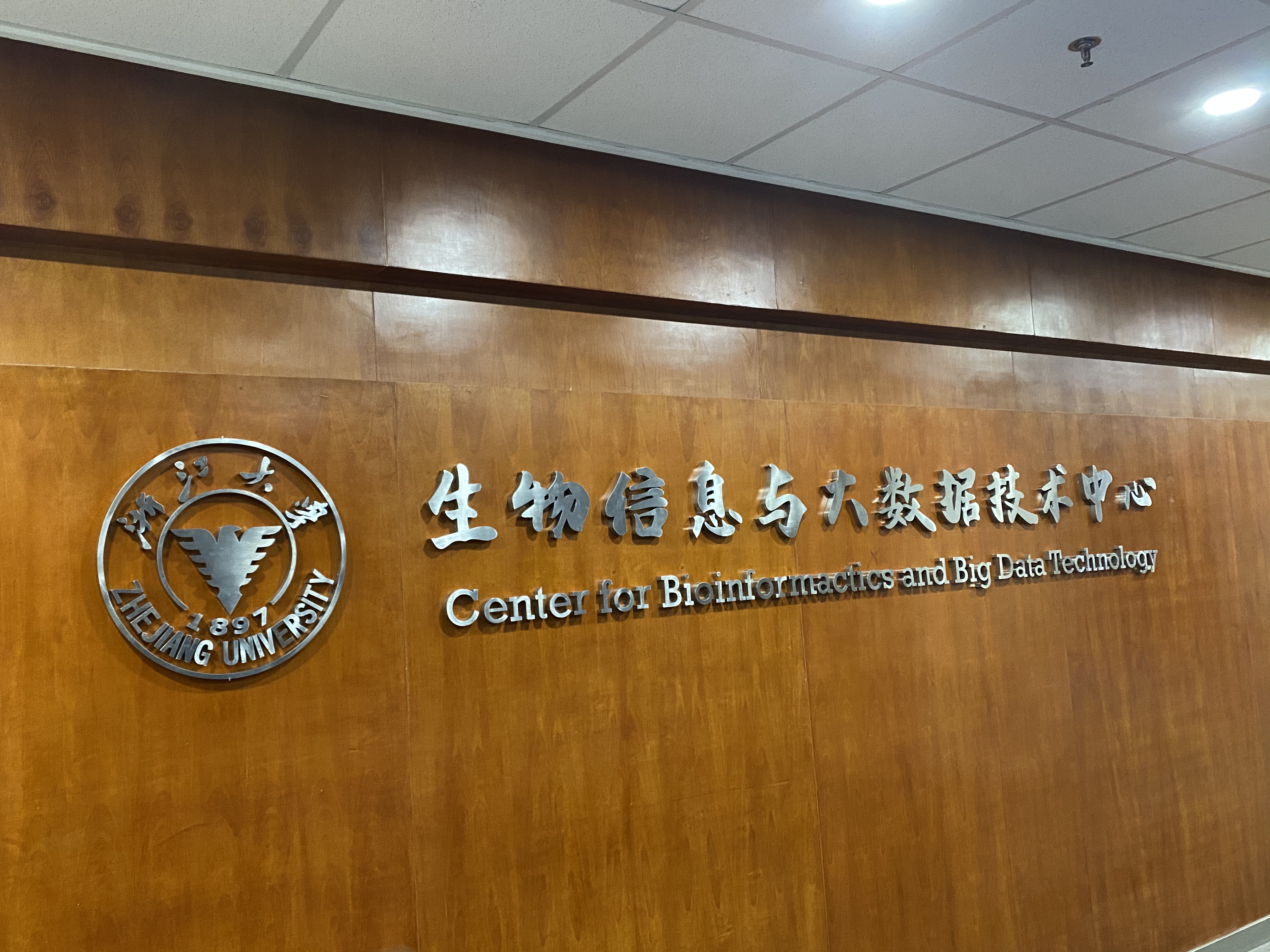 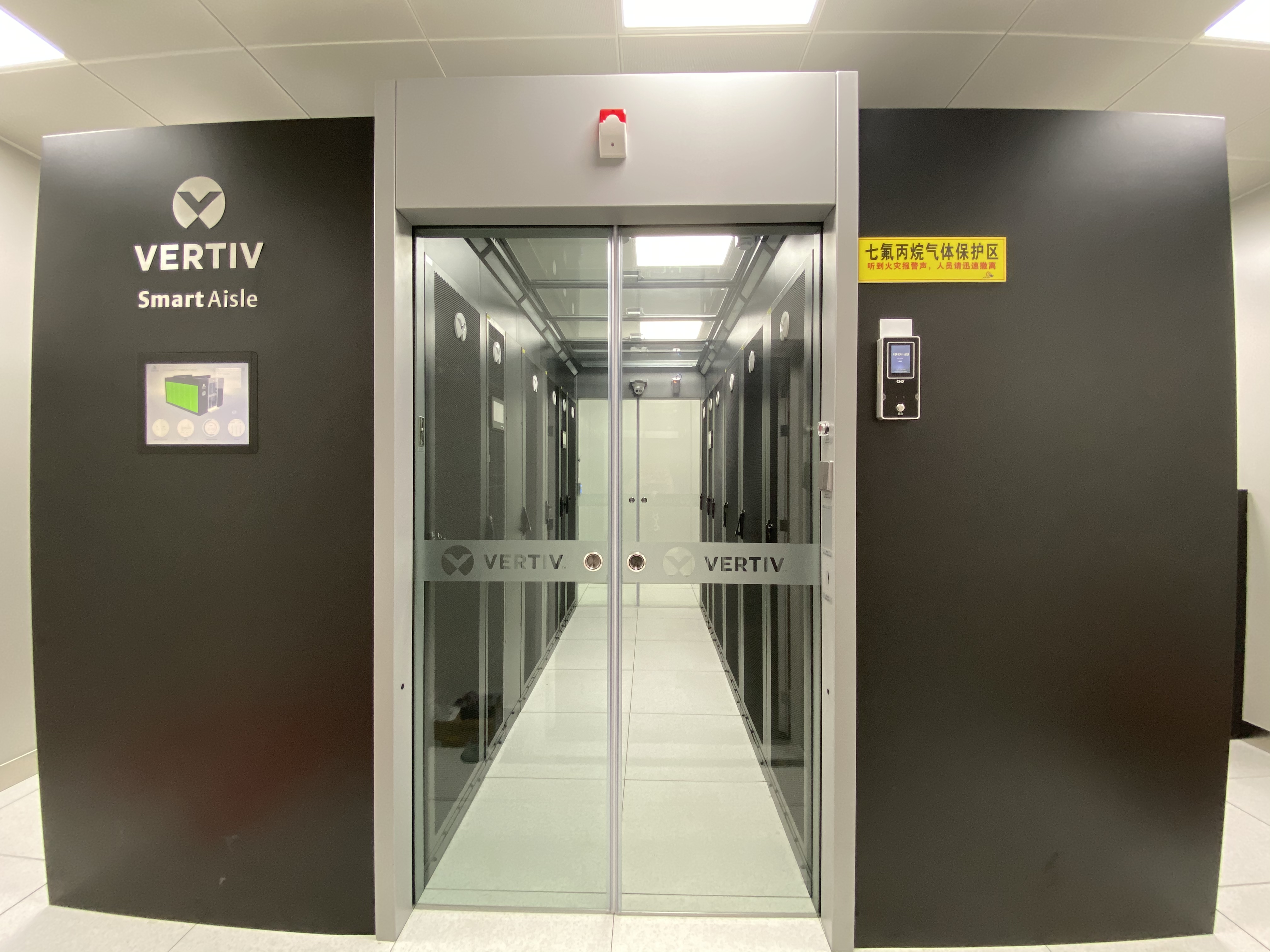 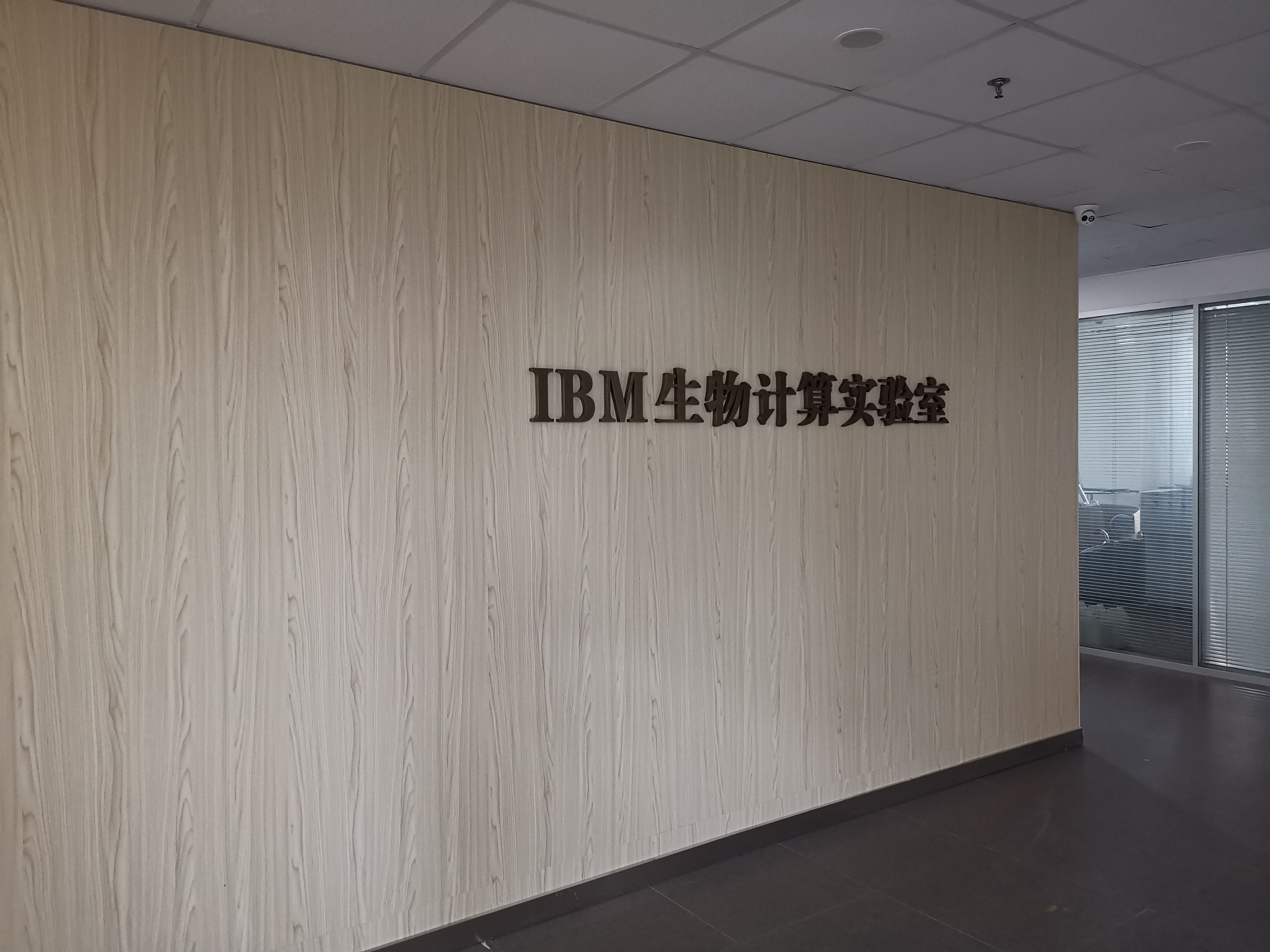 [Speaker Notes: 第四节：（重点是找基因，包括小RNA和RNA-SEQ。本科生转录组不讲，基因组倍增在基因组学课程讲）]
Readings
《生物信息学》，樊龙江主编，科学出版社，2021


Nucleic Acids Research
    Database Issue (Jan. 1) (since 1993)
    Program Issue (July 1) (since 2003)
《生物信息学》（第二版）2021年，科学出版社
各章阅读指南
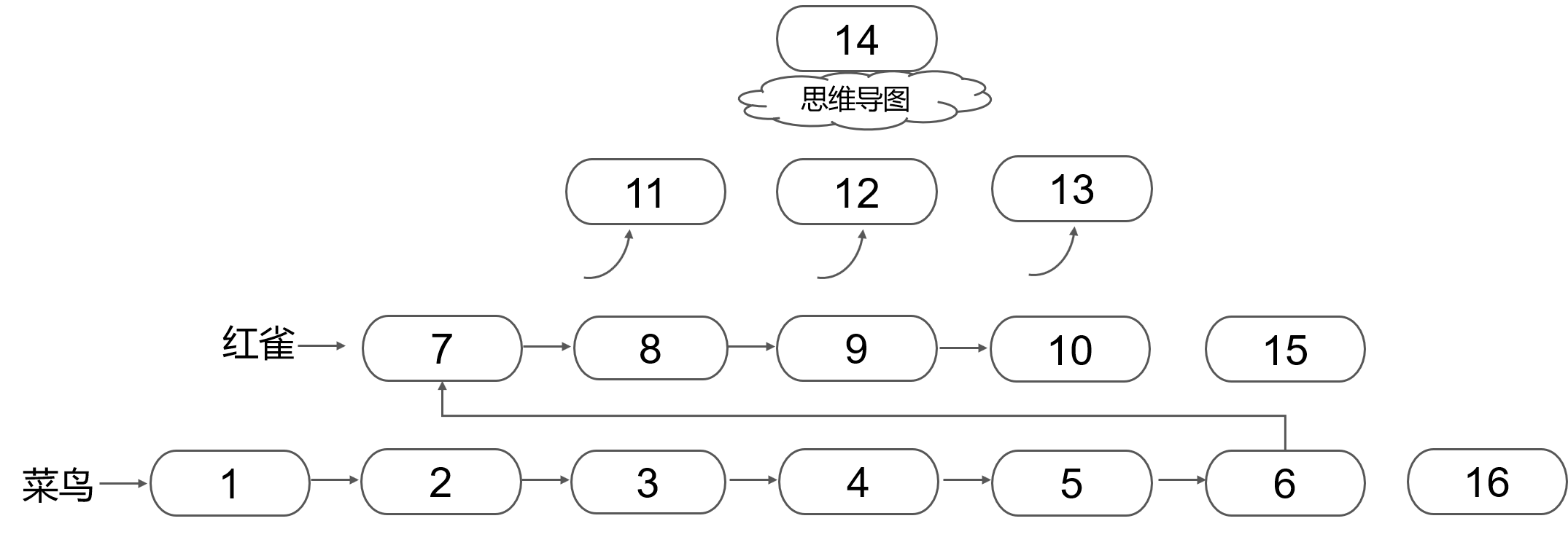 详细目录见WORD
《生物信息学》（第二版）
目录
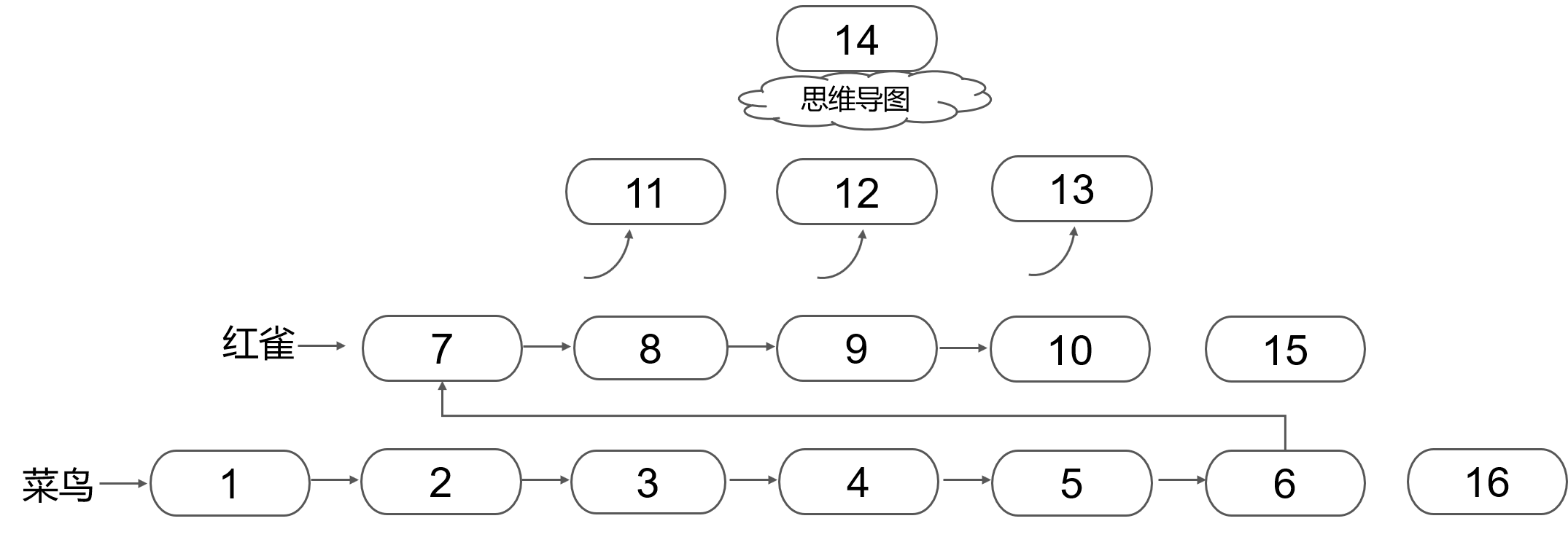 详细目录见实验室主页
致敬经典“历史与人物”篇中讲述的主要人物
我是谁？
生物信息学（第2版）
CACTAGTCTCTGTACTAGCCACTAGAAGTACTAACCTTTCACACTAATATATCTATCTCCTGCTGCATTTAGTACACAAGTTCATAAAAGCACCCTATTTCTATAAAAAAAATACGGTAAATGTAGCAACTTACTAGTACCATAAGAAATTTTGCTGATCTAGCTAACTTATTACTAGCTACTTGCTAGGTCTGAACACTATTAAAATGTAACAATACACTTACCTCCTTGATCTGTGCAGCCCTGTTCTCACGCTGGCTTCTATGGTGCGAGTAGTATTCCTAGGTTTTCGTAGGCTTTTATAGCAACAGCTTTCTTCGGACCGAATGAGACACCTGCCTTGTTTATGAGAGGGATGGATAGCTTTCACCTGCTGGACATTTATTTGTTTTTTTTTACTGGTCACTACATTCCTATCCACTGGTGCATATCTATCCTATCCCCTTTGGTCAGTAAAATATACTGCCTCCCCCATTCTCTTTCTTTCTCTATCTTTCTCTAAGCTTAACACACTTTAAGTTCACAAAATTATTATTATTATTATTATTATTATTATTATTATTATTATTATTATTATTATTATTATTATTATTATTATTAGCAGGCTTCCCTCCTTTAGAAATTTCATCGTCGAAATTATTATACCTTGGTGATGGAAAAACTGAGGCTAGTTTTTTCTGGAGATCATCTTCCTTCTCCCATGTGGCCTCATCCATGGTGTGATGACTCCATTGTACCTTTAAAAATCTAATTGTTTGGTTCCTTGTTTTTAGATCTTTAATATCCAAGATACAAACAGGATATTCCTGATATGTCAAATCGTTATGCAACTCAGCCATAGGAATTTCAACTTAATCACTTGGCCTCCGAAGGCATTTACGAAGCATGGAGATGTGGAATACATCATGTACCCCGGTGAAAGCATCTGGTAGCTTTAGCATGTAAGGCACTTCTCCTATTTGCTTAACAATTGTAAATGGTCCAACATATCTGGAACTTATTTTTTTTCCAAGTCCGAATCGCTTAATTCCCTTTATAGGTGATACTTTTAAATATACCCAGTCACCTATATCAAAGTTAAGATCCCTTCTCCTATTATCTGCATAACTTTTTTTGTCTATTTTGAGCTGTTTGCAGTCGTTCCCGTATCAGTCGTATTGTTTCTTCTATCTGTTGTATTATATCCGGTCCTAACAATTTTCTTTCTCCTACTTCGTTCCAGCAAACAGGTGTTCTGCATTTCCTTCCATATAAGGCTTCATACGGAGCCATTTGTATACTAGATTGATAACTATTGTTATATGCAAATTCTGCTAATGGCATAAATTCTTTCCATGATCCTTTAAATTCTAGGATGCAAGATCGTAAAATATTTTCAATTATTTGATTCACCCTTTCAGTTTGTCCATCGGTTTGGGGGTGATACGCTGCACTGAAATCTAATGTTGTTCCCACGGGCTTGTGTAGTCTTTTCTAGAAATTGGACAGAAACTGTGTATCTCTGTCTGACACAATCCTTCTTGGAACACCATGTAAAGATACTATTTCTTTGACATATAGTTTAGCTAACCTTTCCAAAGAAAATTTGCTTTTAACGGGTATGAAATGAGCAGATTTTGTTAACCGATCCACTATTCAGATACTATCATTTCCTGGAGGTGTGGTAGGTAATCCTTGAACAAAGTCCATACTGATTTCTTCTCATTTCCATAGTGGAATACTTAAGGGTTGTAACAGTCTTGCCGGCCTTTGATGTTCAACTTTTACGCATTGGCAGATATCACATTCTGCAATGAATTTTGCAATTTCTATTTTCATGATACATTTTGGTACTTCCTGGATGTATGGTATAGGGAGAGAAATGTGATTCTTCCAATATTCTCTGTTTTAAATTAGGGTCGTTAGGCACACACAATCTATTTTTGAAACATATAGCACCATTATGATCAATTCGAAATTCAGACACCTTCCCTTCTTCAATATTTTTCTTTGCCTTTTGCAATCCACTGTCGTCTCTTTGTTTCTCTAGAATATTTTCTTCTAAAGTAGGCTTTATTTGAAGCACGGGTAATAATACTCTGGGTTCATGGATCTTTAATTCCACATCCAATCTTTCCAAGTCTCTAAGTATATGTTGATCCTGTGTGATCTGAATAGCCATATTACAAAGAGCTTTTCGACTTAGAGCATCTTCCACAATGTTGGCTTTCAGAGGGTGATAATGAATATTCAAATCATAATCTTTCAATAATTCTAACCATCCCCTTTATCTCATATTCAATTCCTTCTGAGTAAATATGTACTTTAAACTTTTGTGGTCAGTAAATATTTCACAATGCTCACCATATAGGTAATGTCTCCAGATTTTTAAGGCAAAAATAACAGCAGCTAATTCCATATCATGGGTTGGATAATTTTGCTCGTATGGCTTTAATTGACGCGAAGCATAGGCAATTACCTTAGCTTTTTGCATGAGAACACAACCTAATCCAATTTTTGAAGCATCACAGTAAATAGTAAATTCTTCTCCCATTATAGGCAAGGCAAGAATAGTAAATTCTTTGCAATTCTGAGTCCACTCATATTTTACTCCCTTTTGTGTCAACCGGGTTAGAGGAGCTGCAATTCTAGCGAAGTTACTAATAAATCGACGGTAATATCCCGCCAACCCAAGAAAACTTCGTATCTCGGTTACCGATGAGGGCCTTTTCCACTCTGAGACGGTTTTGACCTTTTCAGGGTCCACTGATATACCTTCACCCGAAATAACATGACCAAGCAAAAATACTTTATCCATCCAGAAATCGCATTTCTTTAATTTGGCAAATAGTTTATGATCTCGCAATGTCTTGTAGTACTATTCTCAAATGATTTGCATGATCTTCCTTAGTCTTGGAATATATCAAAATATCATCTATATATAAATACAACTACAAATTAATCAAGATAAGGCTTGAATTTACGATTCATTAAATCCATAAAAGCTGCCGGTGCATTAGTCAAACCAAATGGCATTACTAGATATTCATAGTGTCCATAGCATGCACGGAAAGCAGTCTTGGGTATATCACTAGGTTTAATCTTTAGTTGATGGTAGCCTGATTGAAGATCAATTTTTGAGAAAACCCGAGCTCCTTGTAGTTGATCAAATAGATCGTCTATCCTTGGTAAAGGATATTTGTTTTTGATAGTCACCTTATTCAGTTCTCGGTAATCCGTGCATAATCGCATAGTTCCATCCTTTTTCTTGACAAATAGAACAGGAACACCCCCACGGGGAGACACTAGGACAAATGAATCCTTTATCTTCTAATTCTTTTAATTGTACATTTAGTTCCTTTAGCTCAACAGGGGCCATTATGTAGGGTGCCTAATAAATCGGAGTAGTTCCTGGTCCTATTTCAATACCAAATTCAATCTCTCGATCTAGTGCTAATCCTGGTAATTCAGCTGGAAAAACTGGAAACTCATTCACAATTGGCATTCCTTCCCAACTTGCTTCCTTTCTCATGATTTCTGCCACTAAAGGTCTTGGTAAATTGTTTTAATCTCCATGGTAAGTAATTTGGTTTTGATCCCATGGTTTAAGTGTAATTTGTTTTTCATGGCAATCAATATTTGCTTTGTTCTTACATAACCAATCCATACCAAGTATAATATCAAAATCATGCATATCCAAGGGTATGAGGTCAGCAGTTAATTCCCATCCATCAATAGTAATTGGACACAATTTGCAAATTAAATTAGTTATTTGGCTATCCAAAGGAGTTTCTATGCAAATCCTTTCTTTTAATTGACTAGTAGGGATGGTGTATTTTCTCACGAAGTTGGTGGAGATAAACGAATGTGTTGCGCCAGAATCAAATAAAACTTTACCAGGATAAGAGCACACTAAGACATTACCTGTAACCACGGTGTTGGATTTTTCGGCTGTGCTCTTAGTTAAGTTGTATACCCCAAGCGCGATTCCCACCTTGTGAATTATTCGACCGTATTCCTCATGTAGTATTAGTATTTGCAGGTGGCTTTCCTTGATTTGGCCCATTATTATTTGCTGAAGATGGTCCAGGTAAATAAAGCGACGGTACTGAAGTCAATACTTTAGTACTTGGCTGAGTAGTTCAATTAACTCGATTTTTACCCTTCTGTAACAGAGGACAAAGGTATCTAGTATGTCCTGCTTCTCCACACTCAAAGCACCTTCCCCACCGATTAGGACAAATTGATGGAACATGGCCACCTTGGCATATTGGACATTTTCTGTCTTGATTTTCTAAAGATTCCCTCTACATTTTTCCAGAGTAGTTTCCACGGAATCTTCCCTGGTTTTGTTGATTATTTGTCTTGAATTTCTTTTGGGGTTGTCCGTGTTCTATTCTTTGTTCATGATACCCCTTCTCAAGAAGTTGTGCTTTACTTACTACCTCCCTGAATATGGTTAATTCAAAGGCTTCGACACACCTTTTGAGAGGTTGGCGTAATCCACTTTCAAATCGTCGAGCTTTAGAGCCGTCCGTTTGTACAAATTCAGGAGCAAATCTTGCAAGTCTCGAAAATTCTATTTCATATTCTACTACAGATTTATTACCTTACTTAAGCTCTAGAAATTCCTTCTTCATTCTCTTCACACTTTCTGGAAAATATTTCTTGTAAAAAGCTTCTTTGAATATTTCCCATGTAATAGAGATACGTTCCGAATATGACTTTTTGTGAGCATCCCACCATTCAAAAGCACTAGACTGAAGCATATAGGTAGCATATGTAATCTTTTCTTTATCTGTACAACCCATAGCTTCAAATGCCTTTTCCATTGCTACTATCCAAACTTCCGCTTCAAGTGGATTGGTAGTTCCTGAAAGGAAAAAGTATGAATTACCCCCTGAACTATTGCGAGAGTATGAATTACCCCCCCCCCCCAAAACCACAAAACCAGACATATTAAACCTCAAACTATTGAAATCGGATTACCCCCCCTGATTCAATCCGGAGCGGTTTGGTCCTACGTGGCATACACGTGGCACCGCCATGGAAATCCAATCAGCAATATTAGGTGGTCCCACATGTCATGATCATGTATTTCTTCCACTTTCCCCTCTCTTCATCTCCTCCAGGGCAAATAGAAAGCGGCGCGGTGGTGGCGCTCTCCAGGGCGGCCGGGGGAAGCGGCGGCGGCGGCGTCCAGGGCGGGTGGGGGAAGCGGCGGCGTCCAGGGCGGCTGCGGAAGCGACGGCGGCGTCCAGGGTGGGCTAGGGAAGCGGCGGCTTCTAGGGCAAGCTGGGGAAGTGGCGGCGGTGGCGGCGACGGCGGCGTCCAGGGCGGGCTGGGGAAGCAGCGGCGTCCAGGGCAGGCGGGGAAGTGGCGGTGATGACGGCGCCCTCCAGGTCGAACTGGGGTGGTGGCGGGGAAGTGACGGCAGCGACGGCGCCCTCCAGGGCAGGTAGGGGAAGCGGTGGCGGCGGGTGTGGCGGGAGCGCTCGTGCGGTGGGCGCGGCGGGAGCGGGAGCGGGCGCGGCGAGGAGCAGGCGCTTGTGCTCCTCCTCCGTGGCGCCAGAGATGGAGCGGGCGCTCGTGAGCGGGTCGGCCGCCGCTGCGAGCTCGCCGTGGAGGCGGCGAGAATCGAGATCGACGGCGAGCTCCACGGAGATGGAGAGAAGAAGGGAAGGGGCAAAGAGGAGGGGGAGAAGAGGAGGGTTGGGCAGACAGTGGGCCCCACCATATTTATTTGTTGTGGCTGACAAGTGGGTCCTATATATTTTTCTTTTGTTTTAGCTGACCAGACTGCCACATGGGCATCCACGTAGGACCGAAACCACCCTATATCGATCTAGGGGGTAATTCATCCGGTTTGTAAAGTTCAGGGTTAAAAATAACTGGTATTGGAGTTCAGGGTTAAAAATCGGACGACCGTAATTGTTGAGGGGGTAATTCGTACTTTTTCCTTCTTGAAAATGTTGGTGGCTTCAATTTCTGAAATTCCCCAAGTCCATTCCGGTTAGCATCACTTTTAGTAGTACGTTCTAAAATCTCCATCTATCGTTGTTGGGTTTCCTGTTGCTTGCCCAATATATTCGCGAGTAAGTTAGCCCAAGGGTCTTGACTACTTGCACTAGGTATTATTGATCCAGTGGCACCATTACTAGTATTATTTCCATCCTGACTAGTACCATTGTTGTCGTTGTTTTGCTCCATCTATCATATTCAACTCATTAGCCAGAATACATAAATGATCATTGGATGGATCTCAAAATGGTAACAAAAATCAGATTTACTATAAAATATTCAATATAGGTAATATTAAAATAAAACTATTTAGTTATATTATCATCATTATACTTTTCTCTTCTTATTTTAGTCTTATCATTATTCTTAACATGCACCAGTTAAAAAATAAATAAATAAAATTAGTACAAACCACAAGCACCACAGCACTAGTGCATTACGGTCATGTTTAGATTCAAATTTTTTTCTTCAAACTTCTAACTTTTCCGTCACATCAAATGTTTGGACACATGCATGGAGCATTAAATGTGGAGAAAAAAACAATTGCACAGTTTGCATGTAAATTGTGAGACGAATCTTTTGAGCCTAATTACACCATGATTTGACAATGTGATGCTATAGTAAACATTTGTTAATGATAGATTAATTAGTCTTAATAAATTCATCTCGCAGTTTACAGGTGAAATCTGTAATTTGTTTTGTTATTAGTCTACATTTAATACTTCAAATGTATATCCATATACTTGAAAAAAAATTTGGCACACGAACTAAACACAGCCTACTTCGACGAAAAGAAAGTGCAGGAGCCTATCATGCTACACAAACACTAAGGCAAACACCTACTGGTGTACTAGTGCCACATACAGAGCTCTGGTTGTTTACACAAGATGTCTAGAAAGACATCACCATGAGTTCTGATGTTAACTCTTCAGTTCTAAAAGCTCCTTTGGCTGTCTCGTGACCCATCCACACATGCTACTAACACTAAGGGTGTGTAGGGTGTGTTTAGTTCACACCAAAATTGAAAGTTTGGTTGAAATTGAAACGATGTGACGGAAAAGTTGAAGTTTACGTGTGTAGGAGAGTTTTGATGTGATGAAAAAGTTAAAAGTTTGAAGAAAAATTTTGGAACTAAACTCAGCCTAAAGGACTTATTATAGTGGAGTACATCCCATCCCAAGGGAAAACAAAACCCATACTGACACCACTCCTACATCTCACACACTGCCACTAGAGCTGTCACTACCCCCAACCCCACTCTGCAGAACAGTAAATGGTTTCACTCAGGTAGCAGACGCGGTGGTACAGGCGATAGGTGAGGCGCTCCAGAAACATAGGCTGTGTTTAGATGGTGGAAAAGTTGGGAGGTTGGGAGAAAGTTAGTAGTTTGGAGAAAAAGTTGGTAGTTTATGTGTGTACGAAAGTTTTCGATGTGATGTGATGTGATGGAAAGTTAGGAATTTGGGGGGAACTAAACACGGCCATAACTTCATTCTCACTGGAGCGAACAATAGTCGGCAGTTATTTTTATATACATATTTGTTAAAGAAGAAATATTACTGTCCATGGATATTAATGGCCGATAAATAGTATAAAAAACATTAAATATAGTAAGTGATTTAAATACATTCTGCAGAGGTATTAAAATAATTGTCATAATCTCGTTCCTTCAATCCATTTTTTTCCAACTAGTGATACCTCATCTGAGAATCACGGCGCCGAATTCCCTACTTGTGTGAGGCATTCCTTCTCTCACACTGATATCAGCCGACCCGATATCGTTGTTTCAGGTATCGGCCGTCTCAGGCTAAGTATCAAAATCATGTTCCATGATTATGACGTTATTATTCTCACTGATAAAATCATCAATCAATTATTCGGGAGTTAATAATATTTACCGTTAGATCGTTAGTATCATCATCCCAATATATAATACAGGTAAGCGAATTTAGTTAGAGATGATTAAGTAAAATAGTTGATGGACACAGTCTTGCCTTCTCTTTTGTTGTTCTTCCTCTGCATCCCACCTAATCAAATATACATGTCTTTGGTATTAATTTATATCTATATTTGTTATGCAGGACATTAGCTACTGGAACCAGCTACTAGGACCATAGATAGCTAGTTGATGTGACTCTACTGGAGAAAGAAAACCAACATGTAGGCCTAGTTTATTTCCCCCAAAATTTTTCCCAAAAACATCACATTGAATCTTTGGACATATGCATGGAGCATTAAATATAGATTAAAAAAACTAATTGCACAGTTAGGGGGAAAATCACGAGACGAATCTTTTGAGCCTTATTAATCCATGATTAGCCATAAGTGCTACAGTAATGCC
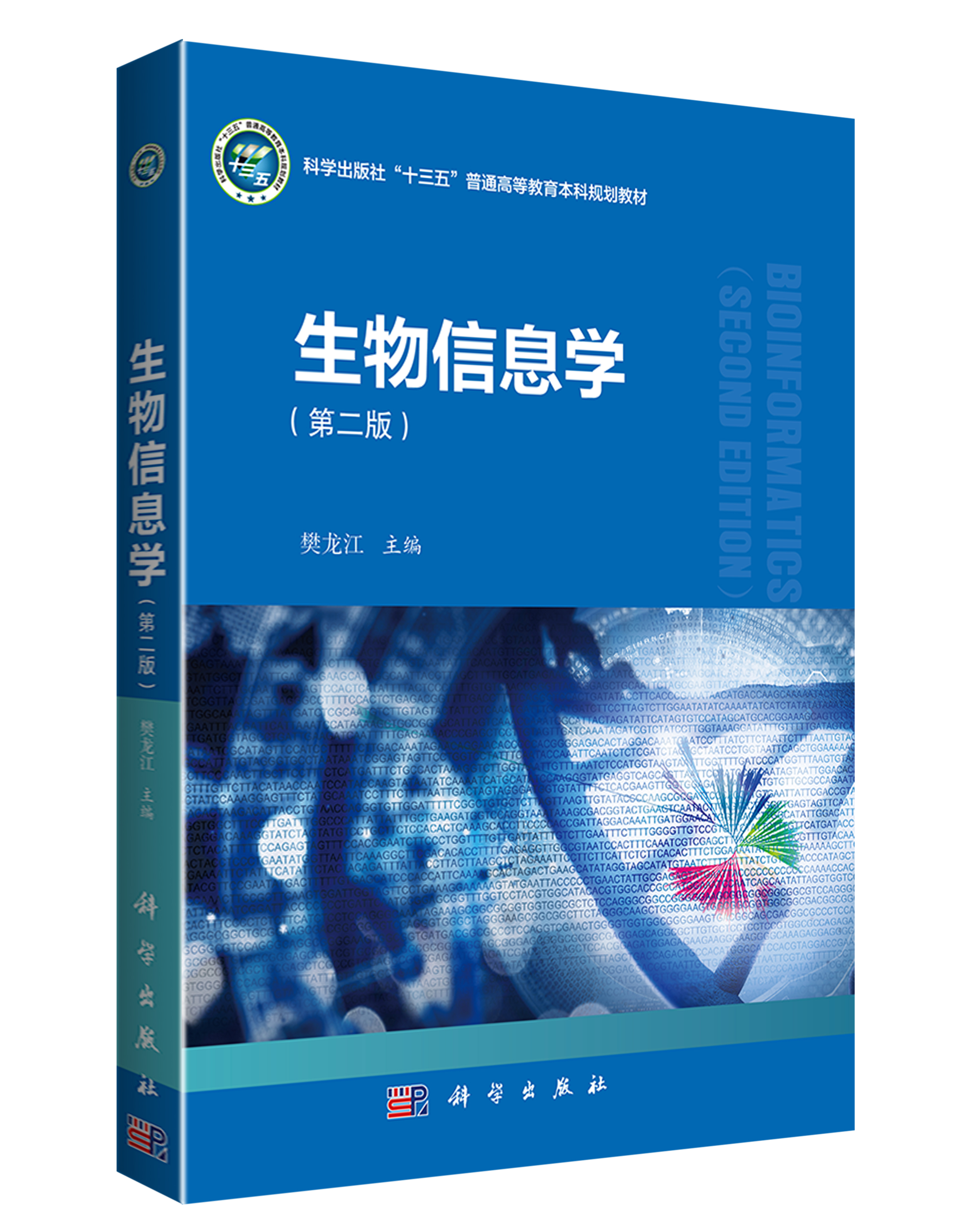 科学出版社，2021
CACTAGTCTCTGTACTAGCCACTAGAAGTACTAACCTTTCACACTAATATATCTATCTCCTGCTGCATTTAGTACACAAGTTCATAAAAGCACCCTATTTCTATAAAAAAAATACGGTAAATGTAGCAACTTACTAGTACCATAAGAAATTTTGCTGATCTAGCTAACTTATTACTAGCTACTTGCTAGGTCTGAACACTATTAAAATGTAACAATACACTTACCTCCTTGATCTGTGCAGCCCTGTTCTCACGCTGGCTTCTATGGTGCGAGTAGTATTCCTAGGTTTTCGTAGGCTTTTATAGCAACAGCTTTCTTCGGACCGAATGAGACACCTGCCTTGTTTATGAGAGGGATGGATAGCTTTCACCTGCTGGACATTTATTTGTTTTTTTTTACTGGTCACTACATTCCTATCCACTGGTGCATATCTATCCTATCCCCTTTGGTCAGTAAAATATACTGCCTCCCCCATTCTCTTTCTTTCTCTATCTTTCTCTAAGCTTAACACACTTTAAGTTCACAAAATTATTATTATTATTATTATTATTATTATTATTATTATTATTATTATTATTATTATTATTATTATTATTATTAGCAGGCTTCCCTCCTTTAGAAATTTCATCGTCGAAATTATTATACCTTGGTGATGGAAAAACTGAGGCTAGTTTTTTCTGGAGATCATCTTCCTTCTCCCATGTGGCCTCATCCATGGTGTGATGACTCCATTGTACCTTTAAAAATCTAATTGTTTGGTTCCTTGTTTTTAGATCTTTAATATCCAAGATACAAACAGGATATTCCTGATATGTCAAATCGTTATGCAACTCAGCCATAGGAATTTCAACTTAATCACTTGGCCTCCGAAGGCATTTACGAAGCATGGAGATGTGGAATACATCATGTACCCCGGTGAAAGCATCTGGTAGCTTTAGCATGTAAGGCACTTCTCCTATTTGCTTAACAATTGTAAATGGTCCAACATATCTGGAACTTATTTTTTTTCCAAGTCCGAATCGCTTAATTCCCTTTATAGGTGATACTTTTAAATATACCCAGTCACCTATATCAAAGTTAAGATCCCTTCTCCTATTATCTGCATAACTTTTTTTGTCTATTTTGAGCTGTTTGCAGTCGTTCCCGTATCAGTCGTATTGTTTCTTCTATCTGTTGTATTATATCCGGTCCTAACAATTTTCTTTCTCCTACTTCGTTCCAGCAAACAGGTGTTCTGCATTTCCTTCCATATAAGGCTTCATACGGAGCCATTTGTATACTAGATTGATAACTATTGTTATATGCAAATTCTGCTAATGGCATAAATTCTTTCCATGATCCTTTAAATTCTAGGATGCAAGATCGTAAAATATTTTCAATTATTTGATTCACCCTTTCAGTTTGTCCATCGGTTTGGGGGTGATACGCTGCACTGAAATCTAATGTTGTTCCCACGGGCTTGTGTAGTCTTTTCTAGAAATTGGACAGAAACTGTGTATCTCTGTCTGACACAATCCTTCTTGGAACACCATGTAAAGATACTATTTCTTTGACATATAGTTTAGCTAACCTTTCCAAAGAAAATTTGCTTTTAACGGGTATGAAATGAGCAGATTTTGTTAACCGATCCACTATTCAGATACTATCATTTCCTGGAGGTGTGGTAGGTAATCCTTGAACAAAGTCCATACTGATTTCTTCTCATTTCCATAGTGGAATACTTAAGGGTTGTAACAGTCTTGCCGGCCTTTGATGTTCAACTTTTACGCATTGGCAGATATCACATTCTGCAATGAATTTTGCAATTTCTATTTTCATGATACATTTTGGTACTTCCTGGATGTATGGTATAGGGAGAGAAATGTGATTCTTCCAATATTCTCTGTTTTAAATTAGGGTCGTTAGGCACACACAATCTATTTTTGAAACATATAGCACCATTATGATCAATTCGAAATTPOPULUSCAGACACCTTCCCTTCTTCAATATTTTTCTTTGCCTTTTGCAATCCACTGTCGTCTCTTTGTTTCTCTAGAATATTTTCTTCTAAAGTAGGCTTTATTTGAAGCACGGGTAATAATACTCTGGGTTCATGGATCTTTAATTCCACATCCAATCTTTCCAAGTCTCTAAGTATATGTTGATCCTGTGTGATCTGAATAGCCATATTACAAAGAGCTTTTCGACTTAGAGCATCTTCCACAATGTTGGCTTTCAGAGGGTGATAATGAATATTCAAATCATAATCTTTCAATAATTCTAACCATCCCCTTTATCTCATATTCAATTCCTTCTGAGTAAATATGTACTTTAAACTTTTGTGGTCAGTAAATATTTCACAATGCTCACCATATAGGTAATGTCTCCAGATTTTTAAGGCAAAAATAACAGCAGCTAATTCCATATCATGGGTTGGATAATTTTGCTCGTATGGCTTTAATTGACGCGAAGCATAGGCAATTACCTTAGCTTTTTGCATGAGAACACAACCTAATCCAATTTTTGAAGCATCACAGTAAATAGTAAATTCTTCTCCCATTATAGGCAAGGCAAGAATAGTAAATTCTTTGCARABIDOPSISTTCTGAGTCCACTCATATTTTACTCCCTTTTGTGTCAACCGGGTTAGAGGAGCTGCAATTCTAGCGAAGTTACTAATAAATCGACGGTAATATCCCGCCAACCCAAGAAAACTTCGTATCTCGGTTACCGATGAGGGCCTTTTCCACTCTGAGACGGTTTTGACCTTTTCAGGGTCCACTGATATACCTTCCCGAAATAACATGACCAAGCAAAAATACTTTATCCATCCAGAAATCGCATTTCTTTAATTTGGCAAATAGTTTATGATCTCGCAATGTCTTGTAGTACTATTCTCAAATGATTTGCATGATCTTCCTTAGTCTTGGAATATATCAAAATATCATCTATATATAAATACAACTACAAATTAATCAAGATAAGGCTTGAATTTACGATTCATTAAATCCATAAAARICEGCTGCCGGTGCATTAGTCAAACCAAATGGCUCATTACTAGATATTCATAGTGTCCATAGCATGCACGGAAAGCAGTCTTGGGTATATCACTAGGTTTAATCTTTAGTTGATGTGTAGCCTGATTGAAGATCAATTTTTGAGAAAACCCGAGCTCCTTGTAGTTGATCAAATAGATCGTCTATCCTTGGTAAAGGATATTTGTTTTTGATAGTCACCTTATTCAGTTCTCGGTAATCCGTGCATAATCGCATAGTTCCATCCTTTTTCTTGACAAATAGAACAGGAACACCCCCACGGGGAGACACTAGGACAAATGAATCCTTTATCTTCTAATTCTTTTAATTGPATATOTACATTTAGTTCCTTTATOAGCTCAACAGGGGCCATTATGTAGGGTGCCTAATAAATCGGAGTAGTTCCTGGTCCTATTTCAATACCAAATTCAATCTCTCGATCTAGTGCTAATCCTGGTAATTCAGCTGGAAAAACTGAGAEGAAACTCATTCACAATTGGCATTCCTTCCCAACTTGCTTCCTTTCTCATGATTTCTGCCACTAAAGGTCTTGGTAAATTGTTTTAATCTCCATGGTAAGTAATTTGGTTTTGATCCCATGGTTTAAGTGTAATTTGTTTTTCATGGCAATCAATATTTGCTTTVITISGTTCTTACATAACCAATCCATACCAAGTATAATATCAAAATCATGCATATCCAAGGGTATGAGGTCAGCAGTTAATTCCCATCCATCAATAGTAATTGGACACAATTTGCAAATTAAATTAGTTATTTGGCTATCCAAAGGAGTTTCTATGCAAATCCTTTCTTTTAATTGACTAGTAGGGATGGTGTATTTTCTCACGAAGTTGGTGGAGATAAACGAATGTGTTGCGCCPAPAYAGAATCAAATAAAACTTTACCAGGATAAGAGCACACTAAGACATTACCTGTAACCACGGTGTTGGATTTTTCGGCTGTGCTCTTAGTTAAGTTGTATACCCCAAGCGCGATTCCCACCTTGTGAATTATTCGACCGTATTCCTCATGTAGTATTAGTATTTGCAGGTGGCTTTCCTTGATTTGGCCCATTATTATTTGCTGAAGATGGTCCAGGTAAATAAAGCGACGGTACTGAAGTCAATACTTTAGTACTTGGCTGAGTAGTTCAATTAACTCGATTTTTACCCTTCTGTAACAGAGGACAAAGGTATCTAGTATGTCCTGCTTCTCCACACTCAAAGCACCTTCCCCACCGATTAGGACAAATTGATGGAACATGGCCACCTTGGCATTTGGACATTTTCTGTCTTGATTTTCTAAAGATTCCCTCTACATTTTTCCAGAGTAGTTTCCACGGAATCTTCCCTGGTTTTGTTGATTATTTGTCTTGAATTTCTTTTTEAGGGGTTGTCCGTGTTCTATTCTTTGTTCATGATACCCCTTCTCAAGAAGTTGTGCTTTACTTACTACCTCCCTGAATATGGTTAATTCAAAGGCTTCGACACACCTTTTGAGAGGTTGGCGTAATTCCACTTTCAAATCGTCGAGCTTTAGAGCCGTCCGTTTGTACAAATTCACAGGAGCAAATCTTGCAAGTCTCGAAAATTCTATTTCATATTCTACTACAGATTTATTACCTTACTTAAGCTCTAGAAATTCCTTCTTCATTCTCTTCACACTTTCTGGAAAATATTTCTTGTAAAAAGCTTCTTTGAATATTTCCCATGTAATAGAGATACGTTCCGAATATGACTTTTTGTGAGCATCCCACCATTCAAAAGCACTAGACTGAAGCATATAGGTAGCAFERNTATGTAATCTTTTCTTTATCTGTACAACCCATAGCTTCAAATGCCTTTTCCATTGCTACTATCCAAACTTCCGCTTCAAGTGGATTGGTAGTTCCTGAAAGGAAAAAGTATGAATTACCCCCTGAACTATTGCGAGAGTATGAATTACCCCCCCCCCCCAAAACCACAAAACCAGACATATTAACOTTACCTCAAACTATTGAAATCGGATTACCCCCCCTGATTCAATCCGGAGCGGTTTGGTCCTACGTGGCATACACGTGGCACCGCCATGGAAATCCAATCAGCAATATTAGGTGGTCCCACATGTCATGATCATGTATTTCTTCCACTTTCCCCTCTCTTCATCTCCTCCAGGGCAAATAGAAAGCGGCGCGGTGGTGGCGCTCTCCAGGGCGGCCGGGGGAAGCGCGCCAGAGATGGAGCGGGCGCTCGTGAGCGGGTCGGCCGCCGCTGCGAGCTCGCCGTGGAGGCGGCGAGAATCGAGATCGACGGCGAGCTCCACGGAGATGGAGAGAAGAAGGGACAGTGGGCCCCACCATATTTATTTGTTGTGGCTGACAAGTGGGTCCTATATATTTTTCTTTTGTTTTAGCTGACCAGACTGCCACATGGGCATCCACGTAGGACCGAAACCACCCTATATCGATCTAGGAPPLEGGGTAATTCATCCGGTTTGTAAAGTTCAGGGTTAAAAATAACTGGTATTGGAGTTCAGGGTTAAAAATCGGACGACCGTAATTGTTGAGGGGGTAATTCGTACTTTTTCCTTCTTGAAAATGTTGGTGGCTTCAATTTCTGAAATTCCCCAAGTCCATTCCGGTTAGCATCACTTTTAGTAGTACGTTCTAAAATCTCCATCTATCGTTGTTGGGTTTCCTGTTGCTTGCCCAATATATTCGCGAGTAAGTTAGCCCAAGGGTCTTGACTACTTGCACTAGGTATTATTGATCCAGTGGCACCATTACTAGTATTATTTCCATCCTGACTAGTACCATTGTTGTCGTTGTTTTGCTCCATCTATCATATTCAACTCATTAGCCAGAATACATAAATGATCATTGGATGGATCTCAAAATGGTAACAAAAATCAGATTTACTATAAAATATTCAATATAGGTAATATTAAAATAAAACTATTTAGTTATATTATCATCATTATACTTTTCTCTTCTTATTTTAGTCTTATCATTATTCTTAACATGCACCAGTTAAAAAATAAATAAATAAAATTAGTACAAACCACAAGCACCACAGCACTAGTGCATTACGGTCATGTTTABIOINPLANTGATTCAAATTTTTTTCTTCAAACTTCTAACTTTTCCGTCACATCAAATGTTTGGACACATGCATGGAGCATTAAATGTGGAGAAAAAACAATTGCACAGTTTGCATGTAAATTGTGAGACGAATCTTTTGAGCCTAATTACACCATGATTTGACAATGTGATGCTATAGTAAACATTTGTTAATGATAGATTAATTAGTCTTAATAAATTCATCTCGCAGTTTACAGGTGAAATCTGTAATTTGTTTTGTTATTAGTCTACATTTAATACTTCAAATGTATATCCATATACTTGAAAAAAAATTTGGCACACGAACTAAACACAGCCTACTTCGACGAAAAGAAAGTGCAGGFANLJ@ZJU.EDU.CNAGCCTATCATGCTACACAAACACTAAGGCAAACACCTACTGGTGTACTAGTGCCACATACAGAGCTCTGGTTGTTTACACAAGATGTCTAGAAAGACATCACCATGAGTTCTGATGTTAACTCTTCAGTTCTAAAAGCTCCTTTGGCTGTCTCGTGACCCATCCACACATGCTACTAACACTAAGGGTGTGTAGGGTGTGTTTAGTTCACACCAAAATTGAAAGTTTGGTTGAAAZHEJIANGTTUNIVERSITYGAAACGATGTGACGGAAAAGTTGAAGTTTACGTGTGTAGGAGAGTTTTGATGTGATGAAAAAGTTAAAAGTTTGAAGAAAAATTTTGGAACTAAACTCAGCCTAAAGGACTTATTATAGTGGAGTACATCCCATCCCAAGGGAAAACAAAACCCATACTGACACCACTCCTACATCTCACACACTGCCACTAGAGCTGTCACTACCCCCAACCCCACTCTGCAGAACAGTAAATGGTTTCACTCAGGTAGCAGACGCGGTGGTACAGGCGATAGGTGAGGCGCTCCAGAAACATAGGCTGTGTTTAGATGGTGGAAAAGTTGGGAGGTTGGGAGAAAGTTAGTAGTTTGGAGAAAAAGTTGGTAGTTTATGTGTGTACGAAAGTTTTCGATGTGATGTGATGTGATGGAAAGTTAGGAATTTGGGGGGAACTAAACACGGCCATAACTTCATTCTCACTGGAGCGAACAATAGTCGGCAGTTATTTTTATATACATATTTGTTAAAGAAGAAATATTACTGTCCATGGATATTAATGGCCGATAAATAGTATAAAAAACATTAAATATAGTAAGTGATTTAAATACATTCTGCAGAGGTATTAAAATAATTGTCATAATCTCGTTCCTTCAATCCATTTTTTTCCAACTAGTGATACCTCATCTGAGAATCACGGCGCCGAATTCCCTACTTGTGTGAGGCATTCCTTCTCTCACACTGATATCAGCCGACCCGATATCGTTGTTTCAGGTATCGGCCGTCTCAGGCTAAGTATCAAAATCATGTTCCATGATTATGACGTTATTATTCTCACTGATAAAATCATCAATCAATTATTCGGGAGTTAATAATATTTACCGTTAGATCGTTAGTATCATCATCCCAATATATAATACAGGTAAGCGAATTTAGTTAGAGATGATTAAGTAAAATAGTTGATGGACACAGTCTTGCCTTCTCTTTTGTTGTTCTTCCTCTGCATCCCACCTAATCAAATATACATGTCTTTGGTATTAATTTATATCTATATTTGTTATGCAGGACATTAGCTACTGGAACCAGCTACTAGGACCATAGATAGCTAGTTGATGTGACTCTACTGGAGAAAGAAAACCAACATGTAGGCCTAGTTTATTTCCCCCAAAATTTTTCCCAAAAACATCACATTGAATCTTTGGACATATGCATGGAGCATTAAATATAGATTAAAAAAACTAATTGCACAGTTAGGGGGAAAATCACGAGACGAATCTTTTGAGCCTTATTAATCCATGATTAGCCATAAGTGCTACAGTAATGCCAGCTGGGCGAGGAGAGGTGGCAGTGGTGGTGAGCCCAGCTGGGTGGATGTGTGGAGGGTGGAGAGGAGACGGGGAGGGAGGGAGGGAGGGAGAGAGGACTAGGGTTTAGTTCACACCAAAATTGAAAGTTTGGTTGAAATTGAAACGATGTGACGGAAAAGTTGAAGTTTACGTGTGTAGGAGAGTTTTGATGTGATGAAAAAGTTAAAAGTTTGAAGAAAAATTTTGGAACTAAACTCAGCCTAAAGGACTTATTATAGTGGAGTACATCCCATCCCAAGGGAAAACAAAACCCATACTGACACCACTCCTACATCTCACACACTGCCACTAGAGCTGTCACTACCCCCAACCCCACTCTGCAGAACAGTAAATGGTTTCACTCAGGTA
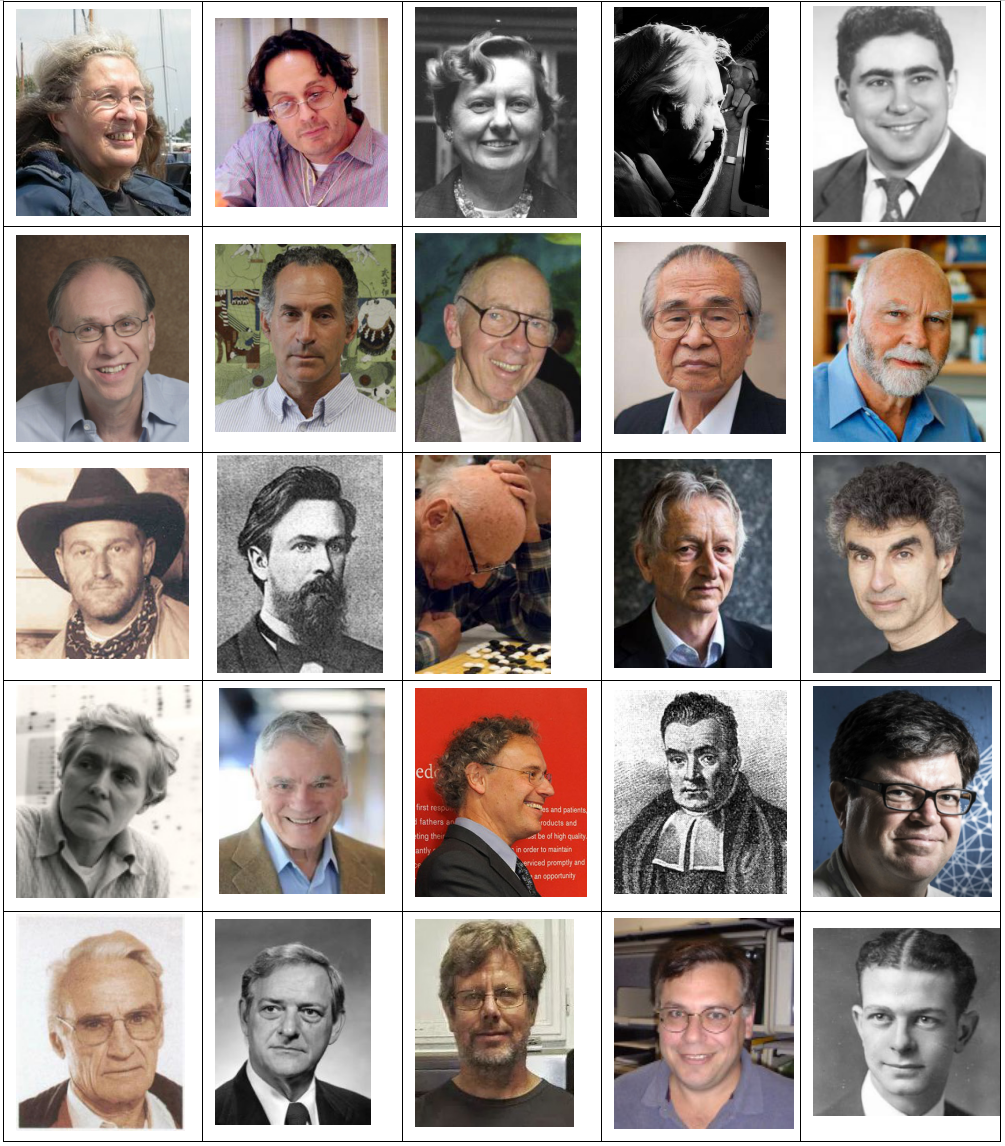 Grading
Mini tests during the course (40 points)
Presentation (15 point)
Homework (45 points) (practice report )
[Speaker Notes: Two students for each topic and total six students]
Paper reading
Marand et al. 2021. A cis-regulatory atlas in maize at single-cell resolution. Cell 【7组】

Liu et al., 2021. Genomic basis of geographical adaptation to soil nitrogen in rice. Nature 【5组】

Miga KH. 2021. Breaking through the unknowns of the human reference genome. Nature 【1组】
1. Historical Introduction and Overview
1.1 What’s bioinformatics?

1.2 Bioinformatics milestones
Google “bioinformatics”
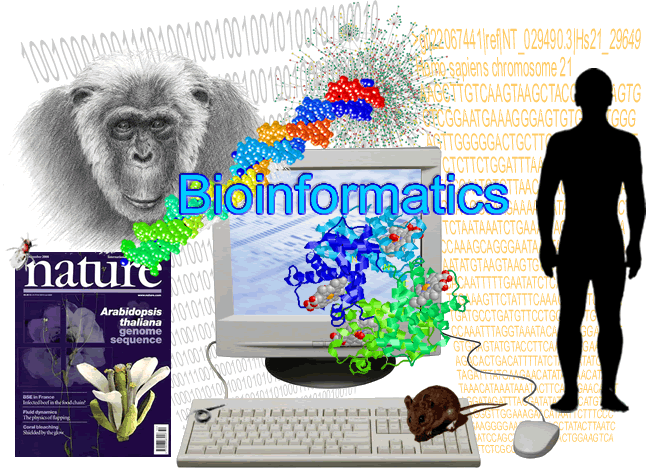 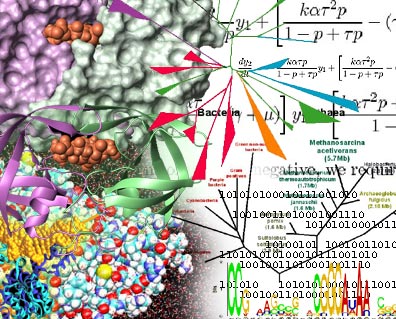 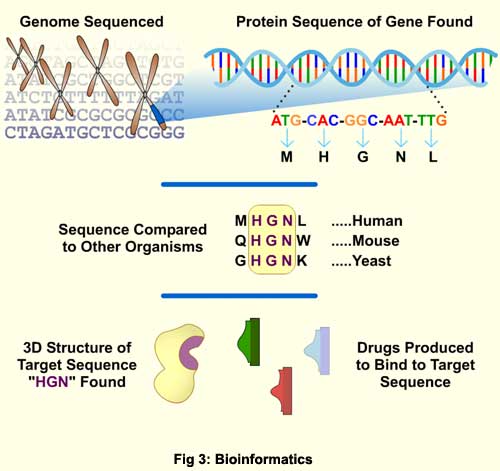 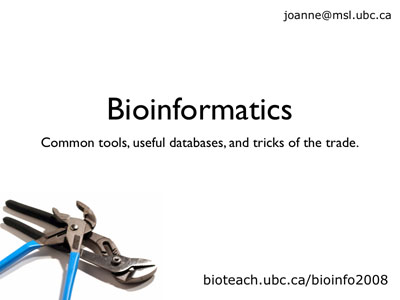 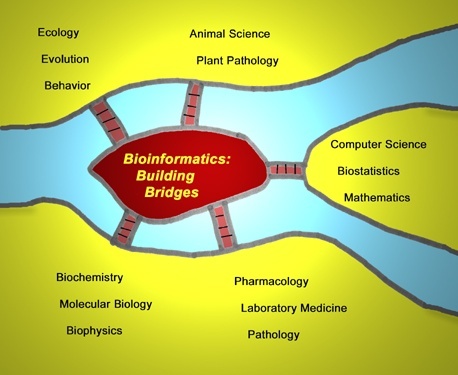 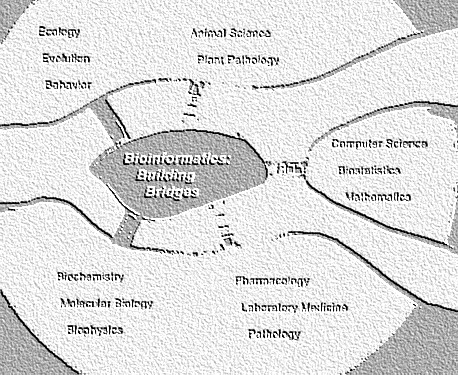 Bioinformatics is the science of using information to understand biology. It’s the discipline of obtaining information about genomic or protein sequence data. This may involve similarity searches of databases, comparing your unidentified sequence to the sequences in a database, or making predictions about the sequence based on current knowledge of similar sequences. 

“A term coined in 1990 to define the use of computers in sequence analysis” (Claverie, 2000)
1.1  What’s Bioinformatics ?
“Bioinformatics”有关的两个关键人物
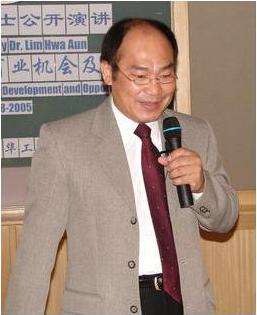 宝琳•霍格维（Paulien Hogeweg）（1943-）
林华安（Hwa A. Lim）博士（1957-）
Bioinformatics is a branch of biological science which deals with the study of methods for storing, retrieving and analyzing biological data, such as nucleic acid (DNA/RNA) and protein sequence, structure, function, pathways and genetic interactions. It generates new knowledge that is useful in such fields as drug design and development of new software tools to create that knowledge. Bioinformatics also deals with algorithms, databases and information systems, web technologies, artificial intelligence and soft computing, information and computation theory, structural biology, software engineering, data mining, image processing, modeling and simulation, discrete mathematics, control and system theory, circuit theory, and statistics.
Major research areas:
Sequence analysis
Genome annotation
Computational evolutionary biology
Literature analysis
Analysis of gene expression
Analysis of regulation
Analysis of protein expression
Analysis of mutations in cancer
Comparative genomics
Modeling biological systems
High-throughput image analysis
Structural bioinformatic approaches
Prediction of protein structure
Molecular Interaction
Docking algorithms
Wikipedia_bioinformatics
[Speaker Notes: 问题：学生可以想到的分子方面研究内容和利用]
Role of bioinformatics
Control and management of the high-through data 
Analysis of primary data e.g.
Base calling from chromatograms
Mass spectra analysis
DNA microarrays images analysis 
Statistics
Database storage and access
Results analysis in a biological context
Example of  high-throughput
Complete genome sequencing (Sanger and high-throughput sequencing etc.)
Large-scale sampling of the transcriptome (EST, small RNA populations)
Simultaneous expression analysis of thousands of genes (DNA microarrays, SAGE)
Large-scale sampling of the proteome
Protein-protein analysis large-scale 2-hybrid (yeast, worm)
Large-scale 3D structure production (yeast)
Metabolism modelling
Simulations
Biodiversity
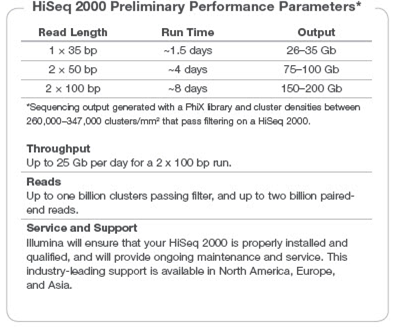 Illumina公司先后推出的高通量测序仪测序通量（能力）增长情况(2010/4/15)A：HiSeq 2000B：Genome Analyzer ⅡxC：Genome Analyzer Ⅱewww.illumina.com
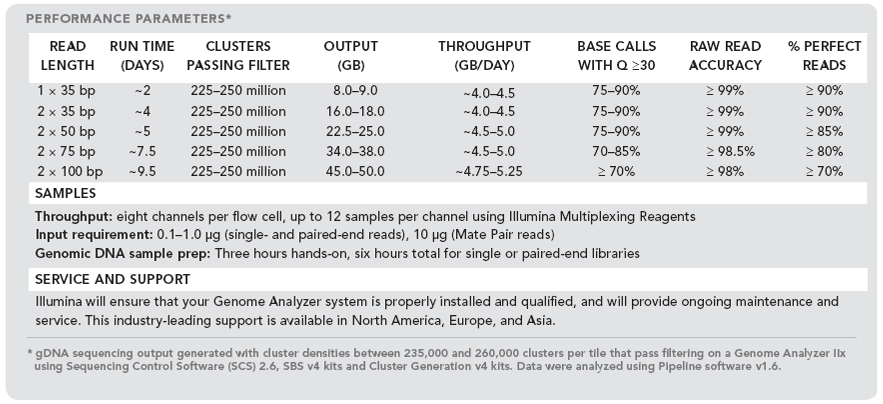 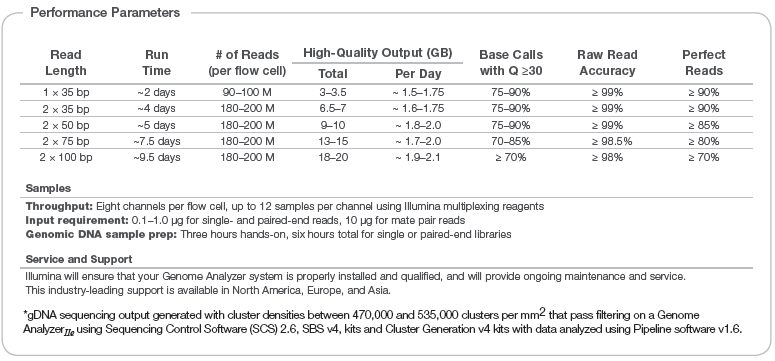 A
    B
C
[Speaker Notes: 这些高通量测序技术还在不断改善中，如Illumina测序仪应用的是合成测序法（Sequencing by synthesis）最初测序长度仅为35bp，但经过很短时间的改进，就到达了100bp，甚至更长；454测序仪应用焦磷酸测序方法，其阅读能力最初只有100bp，推向市场16个月后增加至250bp，随着技术的不断完善，目前已达到了400bp以上，很快就接近桑格技术目前的水平。测序通量上看，一个Run的测序量的变化也是惊人的。以Illumina测序仪为例（图2-6），其最新型的测序仪HiSeq2000一个Run可以获得2个人类基因组30X的覆盖度，测序成本在1万美元以内（www.illumina.com）。]
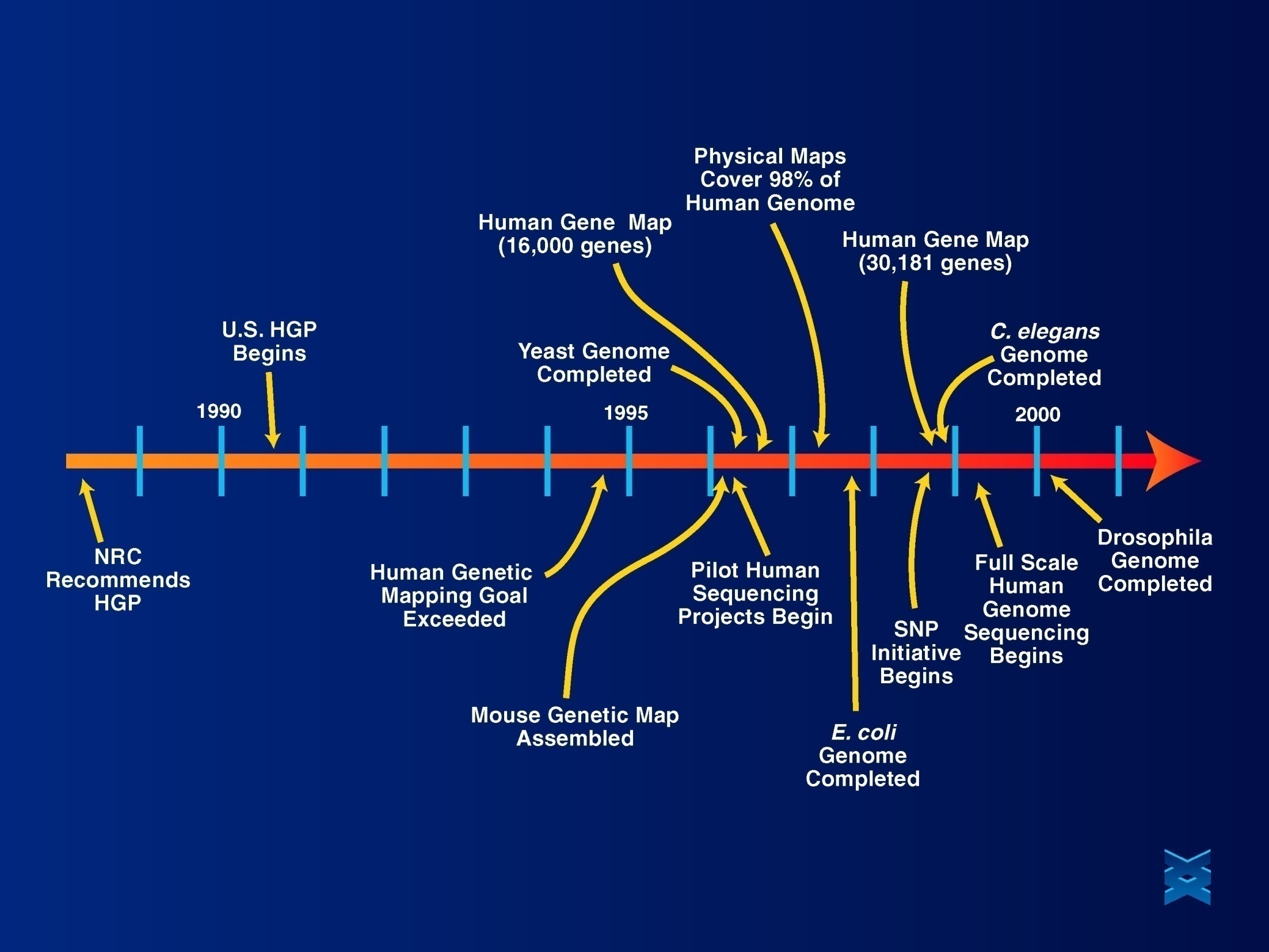 Bioinformatics: Genome-driven!
A thaliana
Rice
In 1983 and 1984 HGP
Meetings supported 
by NIH and DOE
An International Crop & Livestock Genomics Campaign For The Future
Throughput Building:
More Machines
Efficient Process
Powerful Computing
Versatile Strategies
Systematic Analysis
ALL major pests and pathogens
aphid
All other farmed plant sp.
grasshopper
Tough weeds
Med. Herds
Invertebrate ABC
Vertebrate ABC
Marine species
Garden vari.
Mammal ABC
pines
poplar
Primate ABC
bee
Major tree sp.
chimp
cattle
sheep
Major crop species
frog
zebrafish
turtle
Solanaceae XYZ
mouse
rat
cotton
potato
Rosaceae XYZ
Leguminosae XYZ
A. thal
human
pig
wheat
barley
worm
fruitfly
rice
corn
B. nap
soy
tomato
Graminae XYZ
2010
2005
1995
2000
Jun Yu, 2002
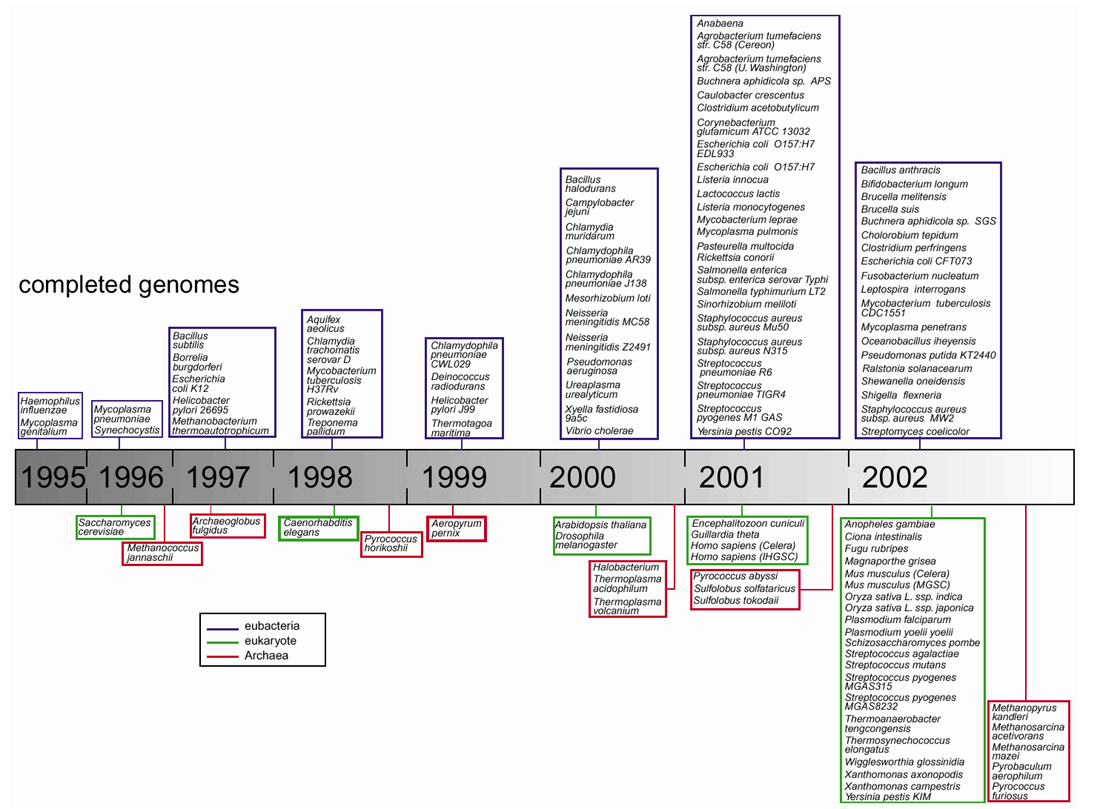 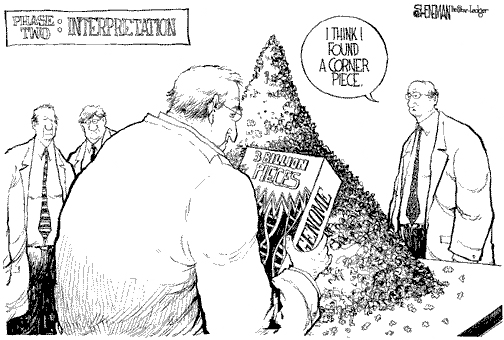 “The massive quantities of data generated by genomic research have given rise to the field of bioinformatics--an emerging discipline that seeks to integrate computer science with applications derived from molecular biology. We are swimming in a rapidly rising sea of data...how do we keep from drowning?”

Roos DS. Bioinformatics----Trying to swin in a sea of data. Science, 2001,291(5507):1260-1261
CACTAGTCTCTGTACTAGCCACTAGAAGTACTAACCTTTCACACTAATATATCTATCTCCTGCTGCATTTAGTACACAAGTTCATAAAAGCACCCTATTTCTATAAAAAAAATACGGTAAATGTAGCAACTTACTAGTACCATAAGAAATTTTGCTGATCTAGCTAACTTATTACTAGCTACTTGCTAGGTCTGAACACTATTAAAATGTAACAATACACTTACCTCCTTGATCTGTGCAGCCCTGTTCTCACGCTGGCTTCTATGGTGCGAGTAGTATTCCTAGGTTTTCGTAGGCTTTTATAGCAACAGCTTTCTTCGGACCGAATGAGACACCTGCCTTGTTTATGAGAGGGATGGATAGCTTTCACCTGCTGGACATTTATTTGTTTTTTTTTACTGGTCACTACATTCCTATCCACTGGTGCATATCTATCCTATCCCCTTTGGTCAGTAAAATATACTGCCTCCCCCATTCTCTTTCTTTCTCTATCTTTCTCTAAGCTTAACACACTTTAAGTTCACAAAATTATTATTATTATTATTATTATTATTATTATTATTATTATTATTATTATTATTATTATTATTATTATTATTAGCAGGCTTCCCTCCTTTAGAAATTTCATCGTCGAAATTATTATACCTTGGTGATGGAAAAACTGAGGCTAGTTTTTTCTGGAGATCATCTTCCTTCTCCCATGTGGCCTCATCCATGGTGTGATGACTCCATTGTACCTTTAAAAATCTAATTGTTTGGTTCCTTGTTTTTAGATCTTTAATATCCAAGATACAAACAGGATATTCCTGATATGTCAAATCGTTATGCAACTCAGCCATAGGAATTTCAACTTAATCACTTGGCCTCCGAAGGCATTTACGAAGCATGGAGATGTGGAATACATCATGTACCCCGGTGAAAGCATCTGGTAGCTTTAGCATGTAAGGCACTTCTCCTATTTGCTTAACAATTGTAAATGGTCCAACATATCTGGAACTTATTTTTTTTCCAAGTCCGAATCGCTTAATTCCCTTTATAGGTGATACTTTTAAATATACCCAGTCACCTATATCAAAGTTAAGATCCCTTCTCCTATTATCTGCATAACTTTTTTTGTCTATTTTGAGCTGTTTGCAGTCGTTCCCGTATCAGTCGTATTGTTTCTTCTATCTGTTGTATTATATCCGGTCCTAACAATTTTCTTTCTCCTACTTCGTTCCAGCAAACAGGTGTTCTGCATTTCCTTCCATATAAGGCTTCATACGGAGCCATTTGTATACTAGATTGATAACTATTGTTATATGCAAATTCTGCTAATGGCATAAATTCTTTCCATGATCCTTTAAATTCTAGGATGCAAGATCGTAAAATATTTTCAATTATTTGATTCACCCTTTCAGTTTGTCCATCGGTTTGGGGGTGATACGCTGCACTGAAATCTAATGTTGTTCCCACGGGCTTGTGTAGTCTTTTCTAGAAATTGGACAGAAACTGTGTATCTCTGTCTGACACAATCCTTCTTGGAACACCATGTAAAGATACTATTTCTTTGACATATAGTTTAGCTAACCTTTCCAAAGAAAATTTGCTTTTAACGGGTATGAAATGAGCAGATTTTGTTAACCGATCCACTATTCAGATACTATCATTTCCTGGAGGTGTGGTAGGTAATCCTTGAACAAAGTCCATACTGATTTCTTCTCATTTCCATAGTGGAATACTTAAGGGTTGTAACAGTCTTGCCGGCCTTTGATGTTCAACTTTTACGCATTGGCAGATATCACATTCTGCAATGAATTTTGCAATTTCTATTTTCATGATACATTTTGGTACTTCCTGGATGTATGGTATAGGGAGAGAAATGTGATTCTTCCAATATTCTCTGTTTTAAATTAGGGTCGTTAGGCACACACAATCTATTTTTGAAACATATAGCACCATTATGATCAATTCGAAATTCAGACACCTTCCCTTCTTCAATATTTTTCTTTGCCTTTTGCAATCCACTGTCGTCTCTTTGTTTCTCTAGAATATTTTCTTCTAAAGTAGGCTTTATTTGAAGCACGGGTAATAATACTCTGGGTTCATGGATCTTTAATTCCACATCCAATCTTTCCAAGTCTCTAAGTATATGTTGATCCTGTGTGATCTGAATAGCCATATTACAAAGAGCTTTTCGACTTAGAGCATCTTCCACAATGTTGGCTTTCAGAGGGTGATAATGAATATTCAAATCATAATCTTTCAATAATTCTAACCATCCCCTTTATCTCATATTCAATTCCTTCTGAGTAAATATGTACTTTAAACTTTTGTGGTCAGTAAATATTTCACAATGCTCACCATATAGGTAATGTCTCCAGATTTTTAAGGCAAAAATAACAGCAGCTAATTCCATATCATGGGTTGGATAATTTTGCTCGTATGGCTTTAATTGACGCGAAGCATAGGCAATTACCTTAGCTTTTTGCATGAGAACACAACCTAATCCAATTTTTGAAGCATCACAGTAAATAGTAAATTCTTCTCCCATTATAGGCAAGGCAAGAATAGTAAATTCTTTGCAATTCTGAGTCCACTCATATTTTACTCCCTTTTGTGTCAACCGGGTTAGAGGAGCTGCAATTCTAGCGAAGTTACTAATAAATCGACGGTAATATCCCGCCAACCCAAGAAAACTTCGTATCTCGGTTACCGATGAGGGCCTTTTCCACTCTGAGACGGTTTTGACCTTTTCAGGGTCCACTGATATACCTTCACCCGAAATAACATGACCAAGCAAAAATACTTTATCCATCCAGAAATCGCATTTCTTTAATTTGGCAAATAGTTTATGATCTCGCAATGTCTTGTAGTACTATTCTCAAATGATTTGCATGATCTTCCTTAGTCTTGGAATATATCAAAATATCATCTATATATAAATACAACTACAAATTAATCAAGATAAGGCTTGAATTTACGATTCATTAAATCCATAAAAGCTGCCGGTGCATTAGTCAAACCAAATGGCATTACTAGATATTCATAGTGTCCATAGCATGCACGGAAAGCAGTCTTGGGTATATCACTAGGTTTAATCTTTAGTTGATGGTAGCCTGATTGAAGATCAATTTTTGAGAAAACCCGAGCTCCTTGTAGTTGATCAAATAGATCGTCTATCCTTGGTAAAGGATATTTGTTTTTGATAGTCACCTTATTCAGTTCTCGGTAATCCGTGCATAATCGCATAGTTCCATCCTTTTTCTTGACAAATAGAACAGGAACACCCCCACGGGGAGACACTAGGACAAATGAATCCTTTATCTTCTAATTCTTTTAATTGTACATTTAGTTCCTTTAGCTCAACAGGGGCCATTATGTAGGGTGCCTAATAAATCGGAGTAGTTCCTGGTCCTATTTCAATACCAAATTCAATCTCTCGATCTAGTGCTAATCCTGGTAATTCAGCTGGAAAAACTGGAAACTCATTCACAATTGGCATTCCTTCCCAACTTGCTTCCTTTCTCATGATTTCTGCCACTAAAGGTCTTGGTAAATTGTTTTAATCTCCATGGTAAGTAATTTGGTTTTGATCCCATGGTTTAAGTGTAATTTGTTTTTCATGGCAATCAATATTTGCTTTGTTCTTACATAACCAATCCATACCAAGTATAATATCAAAATCATGCATATCCAAGGGTATGAGGTCAGCAGTTAATTCCCATCCATCAATAGTAATTGGACACAATTTGCAAATTAAATTAGTTATTTGGCTATCCAAAGGAGTTTCTATGCAAATCCTTTCTTTTAATTGACTAGTAGGGATGGTGTATTTTCTCACGAAGTTGGTGGAGATAAACGAATGTGTTGCGCCAGAATCAAATAAAACTTTACCAGGATAAGAGCACACTAAGACATTACCTGTAACCACGGTGTTGGATTTTTCGGCTGTGCTCTTAGTTAAGTTGTATACCCCAAGCGCGATTCCCACCTTGTGAATTATTCGACCGTATTCCTCATGTAGTATTAGTATTTGCAGGTGGCTTTCCTTGATTTGGCCCATTATTATTTGCTGAAGATGGTCCAGGTAAATAAAGCGACGGTACTGAAGTCAATACTTTAGTACTTGGCTGAGTAGTTCAATTAACTCGATTTTTACCCTTCTGTAACAGAGGACAAAGGTATCTAGTATGTCCTGCTTCTCCACACTCAAAGCACCTTCCCCACCGATTAGGACAAATTGATGGAACATGGCCACCTTGGCATATTGGACATTTTCTGTCTTGATTTTCTAAAGATTCCCTCTACATTTTTCCAGAGTAGTTTCCACGGAATCTTCCCTGGTTTTGTTGATTATTTGTCTTGAATTTCTTTTGGGGTTGTCCGTGTTCTATTCTTTGTTCATGATACCCCTTCTCAAGAAGTTGTGCTTTACTTACTACCTCCCTGAATATGGTTAATTCAAAGGCTTCGACACACCTTTTGAGAGGTTGGCGTAATCCACTTTCAAATCGTCGAGCTTTAGAGCCGTCCGTTTGTACAAATTCAGGAGCAAATCTTGCAAGTCTCGAAAATTCTATTTCATATTCTACTACAGATTTATTACCTTACTTAAGCTCTAGAAATTCCTTCTTCATTCTCTTCACACTTTCTGGAAAATATTTCTTGTAAAAAGCTTCTTTGAATATTTCCCATGTAATAGAGATACGTTCCGAATATGACTTTTTGTGAGCATCCCACCATTCAAAAGCACTAGACTGAAGCATATAGGTAGCATATGTAATCTTTTCTTTATCTGTACAACCCATAGCTTCAAATGCCTTTTCCATTGCTACTATCCAAACTTCCGCTTCAAGTGGATTGGTAGTTCCTGAAAGGAAAAAGTATGAATTACCCCCTGAACTATTGCGAGAGTATGAATTACCCCCCCCCCCCAAAACCACAAAACCAGACATATTAAACCTCAAACTATTGAAATCGGATTACCCCCCCTGATTCAATCCGGAGCGGTTTGGTCCTACGTGGCATACACGTGGCACCGCCATGGAAATCCAATCAGCAATATTAGGTGGTCCCACATGTCATGATCATGTATTTCTTCCACTTTCCCCTCTCTTCATCTCCTCCAGGGCAAATAGAAAGCGGCGCGGTGGTGGCGCTCTCCAGGGCGGCCGGGGGAAGCGGCGGCGGCGGCGTCCAGGGCGGGTGGGGGAAGCGGCGGCGTCCAGGGCGGCTGCGGAAGCGACGGCGGCGTCCAGGGTGGGCTAGGGAAGCGGCGGCTTCTAGGGCAAGCTGGGGAAGTGGCGGCGGTGGCGGCGACGGCGGCGTCCAGGGCGGGCTGGGGAAGCAGCGGCGTCCAGGGCAGGCGGGGAAGTGGCGGTGATGACGGCGCCCTCCAGGTCGAACTGGGGTGGTGGCGGGGAAGTGACGGCAGCGACGGCGCCCTCCAGGGCAGGTAGGGGAAGCGGTGGCGGCGGGTGTGGCGGGAGCGCTCGTGCGGTGGGCGCGGCGGGAGCGGGAGCGGGCGCGGCGAGGAGCAGGCGCTTGTGCTCCTCCTCCGTGGCGCCAGAGATGGAGCGGGCGCTCGTGAGCGGGTCGGCCGCCGCTGCGAGCTCGCCGTGGAGGCGGCGAGAATCGAGATCGACGGCGAGCTCCACGGAGATGGAGAGAAGAAGGGAAGGGGCAAAGAGGAGGGGGAGAAGAGGAGGGTTGGGCAGACAGTGGGCCCCACCATATTTATTTGTTGTGGCTGACAAGTGGGTCCTATATATTTTTCTTTTGTTTTAGCTGACCAGACTGCCACATGGGCATCCACGTAGGACCGAAACCACCCTATATCGATCTAGGGGGTAATTCATCCGGTTTGTAAAGTTCAGGGTTAAAAATAACTGGTATTGGAGTTCAGGGTTAAAAATCGGACGACCGTAATTGTTGAGGGGGTAATTCGTACTTTTTCCTTCTTGAAAATGTTGGTGGCTTCAATTTCTGAAATTCCCCAAGTCCATTCCGGTTAGCATCACTTTTAGTAGTACGTTCTAAAATCTCCATCTATCGTTGTTGGGTTTCCTGTTGCTTGCCCAATATATTCGCGAGTAAGTTAGCCCAAGGGTCTTGACTACTTGCACTAGGTATTATTGATCCAGTGGCACCATTACTAGTATTATTTCCATCCTGACTAGTACCATTGTTGTCGTTGTTTTGCTCCATCTATCATATTCAACTCATTAGCCAGAATACATAAATGATCATTGGATGGATCTCAAAATGGTAACAAAAATCAGATTTACTATAAAATATTCAATATAGGTAATATTAAAATAAAACTATTTAGTTATATTATCATCATTATACTTTTCTCTTCTTATTTTAGTCTTATCATTATTCTTAACATGCACCAGTTAAAAAATAAATAAATAAAATTAGTACAAACCACAAGCACCACAGCACTAGTGCATTACGGTCATGTTTAGATTCAAATTTTTTTCTTCAAACTTCTAACTTTTCCGTCACATCAAATGTTTGGACACATGCATGGAGCATTAAATGTGGAGAAAAAAACAATTGCACAGTTTGCATGTAAATTGTGAGACGAATCTTTTGAGCCTAATTACACCATGATTTGACAATGTGATGCTATAGTAAACATTTGTTAATGATAGATTAATTAGTCTTAATAAATTCATCTCGCAGTTTACAGGTGAAATCTGTAATTTGTTTTGTTATTAGTCTACATTTAATACTTCAAATGTATATCCATATACTTGAAAAAAAATTTGGCACACGAACTAAACACAGCCTACTTCGACGAAAAGAAAGTGCAGGAGCCTATCATGCTACACAAACACTAAGGCAAACACCTACTGGTGTACTAGTGCCACATACAGAGCTCTGGTTGTTTACACAAGATGTCTAGAAAGACATCACCATGAGTTCTGATGTTAACTCTTCAGTTCTAAAAGCTCCTTTGGCTGTCTCGTGACCCATCCACACATGCTACTAACACTAAGGGTGTGTAGGGTGTGTTTAGTTCACACCAAAATTGAAAGTTTGGTTGAAATTGAAACGATGTGACGGAAAAGTTGAAGTTTACGTGTGTAGGAGAGTTTTGATGTGATGAAAAAGTTAAAAGTTTGAAGAAAAATTTTGGAACTAAACTCAGCCTAAAGGACTTATTATAGTGGAGTACATCCCATCCCAAGGGAAAACAAAACCCATACTGACACCACTCCTACATCTCACACACTGCCACTAGAGCTGTCACTACCCCCAACCCCACTCTGCAGAACAGTAAATGGTTTCACTCAGGTAGCAGACGCGGTGGTACAGGCGATAGGTGAGGCGCTCCAGAAACATAGGCTGTGTTTAGATGGTGGAAAAGTTGGGAGGTTGGGAGAAAGTTAGTAGTTTGGAGAAAAAGTTGGTAGTTTATGTGTGTACGAAAGTTTTCGATGTGATGTGATGTGATGGAAAGTTAGGAATTTGGGGGGAACTAAACACGGCCATAACTTCATTCTCACTGGAGCGAACAATAGTCGGCAGTTATTTTTATATACATATTTGTTAAAGAAGAAATATTACTGTCCATGGATATTAATGGCCGATAAATAGTATAAAAAACATTAAATATAGTAAGTGATTTAAATACATTCTGCAGAGGTATTAAAATAATTGTCATAATCTCGTTCCTTCAATCCATTTTTTTCCAACTAGTGATACCTCATCTGAGAATCACGGCGCCGAATTCCCTACTTGTGTGAGGCATTCCTTCTCTCACACTGATATCAGCCGACCCGATATCGTTGTTTCAGGTATCGGCCGTCTCAGGCTAAGTATCAAAATCATGTTCCATGATTATGACGTTATTATTCTCACTGATAAAATCATCAATCAATTATTCGGGAGTTAATAATATTTACCGTTAGATCGTTAGTATCATCATCCCAATATATAATACAGGTAAGCGAATTTAGTTAGAGATGATTAAGTAAAATAGTTGATGGACACAGTCTTGCCTTCTCTTTTGTTGTTCTTCCTCTGCATCCCACCTAATCAAATATACATGTCTTTGGTATTAATTTATATCTATATTTGTTATGCAGGACATTAGCTACTGGAACCAGCTACTAGGACCATAGATAGCTAGTTGATGTGACTCTACTGGAGAAAGAAAACCAACATGTAGGCCTAGTTTATTTCCCCCAAAATTTTTCCCAAAAACATCACATTGAATCTTTGGACATATGCATGGAGCATTAAATATAGATTAAAAAAACTAATTGCACAGTTAGGGGGAAAATCACGAGACGAATCTTTTGAGCCTTATTAATCCATGATTAGCCATAAGTGCTACAGTAATGCCAGCTGGGCGAGGAGAGGTGGCAGTGGTGGTGAGCCCAGCTGGGTGGATGTGTGGAGGGTGGAGAGGAGACGGGGAGGGAGGGAGGGAGGGAGAGAGGACTAGG
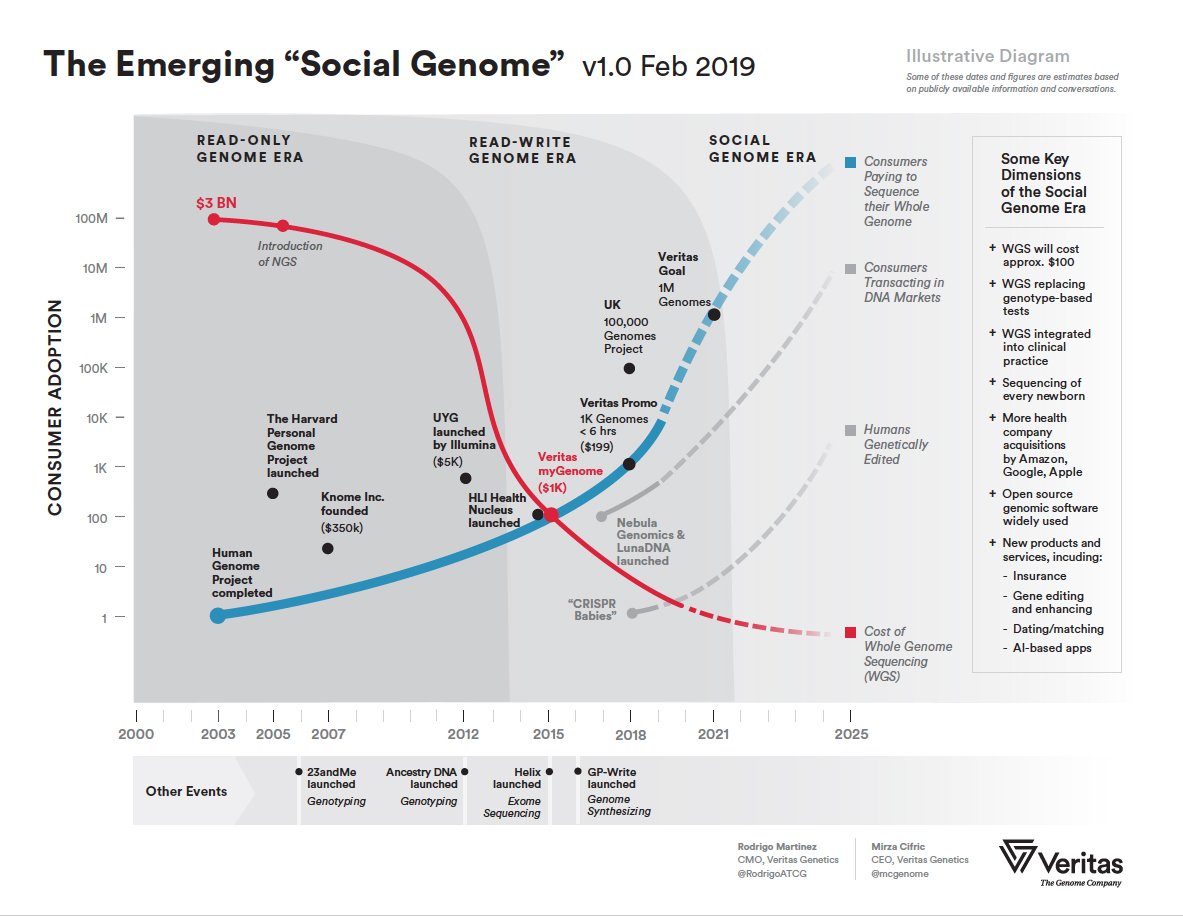 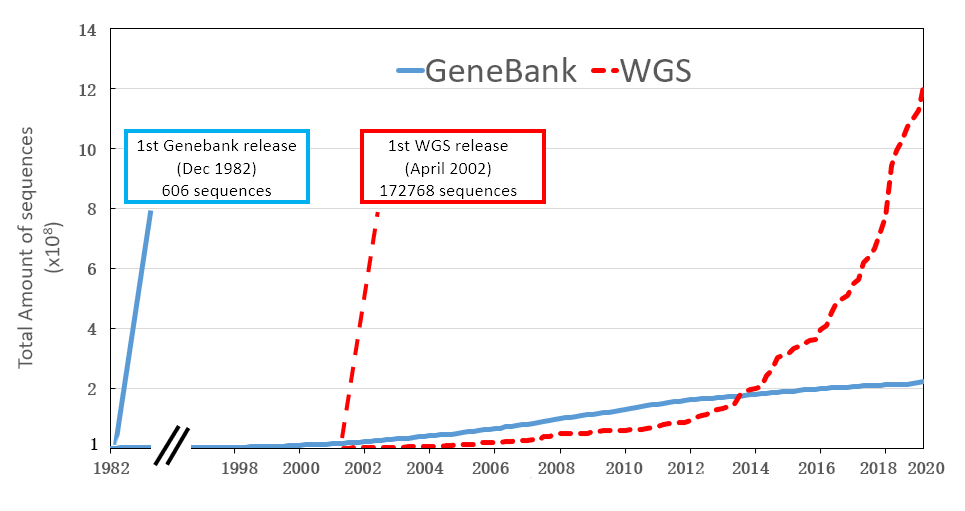 Genome Anallysis
Genome  Analysis
Genome  Analysis
Genome  Analysis
Genome  Analysis
Genome Analysis
基因组分析
簊圁組奮橀
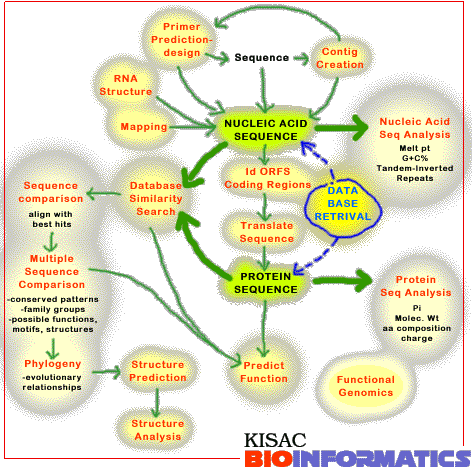 [Speaker Notes: Bioinformatics map
Flowchart
A roadmap for bioinformatics]
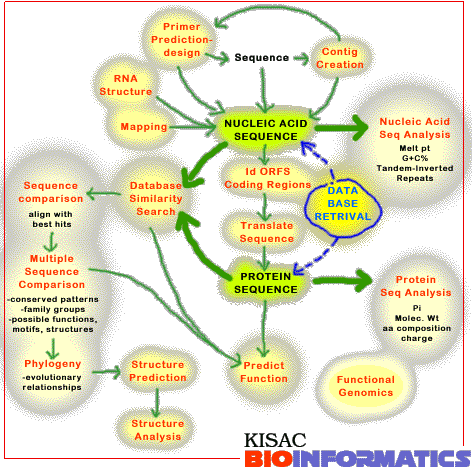 Expression data
Non-coding gene finding
Genome-wide SNP analysis
Genome-wide comparison
[Speaker Notes: Bioinformatics map]
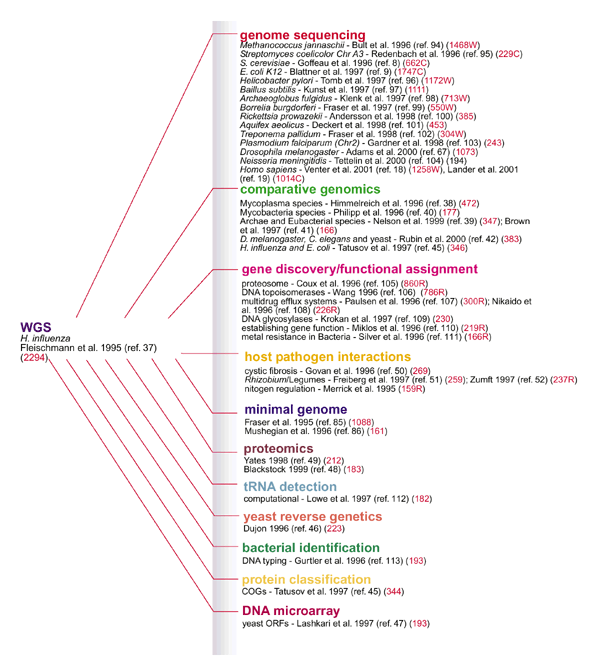 Citation tree for the WGS sequenc-ing of H. influenzae
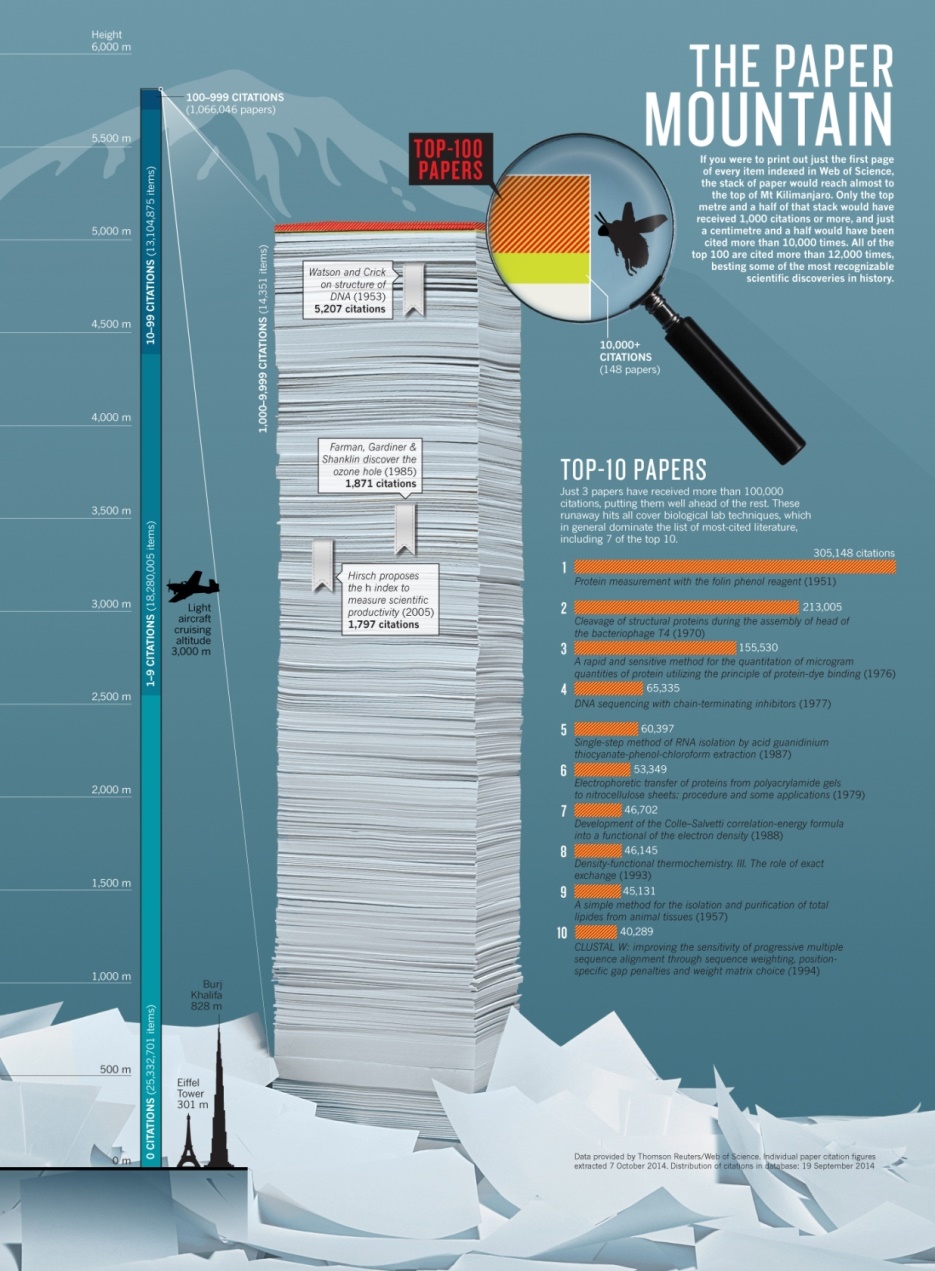 图1.6 生物学领域引用次数最多的论文一览 (Richard et al., 2014)
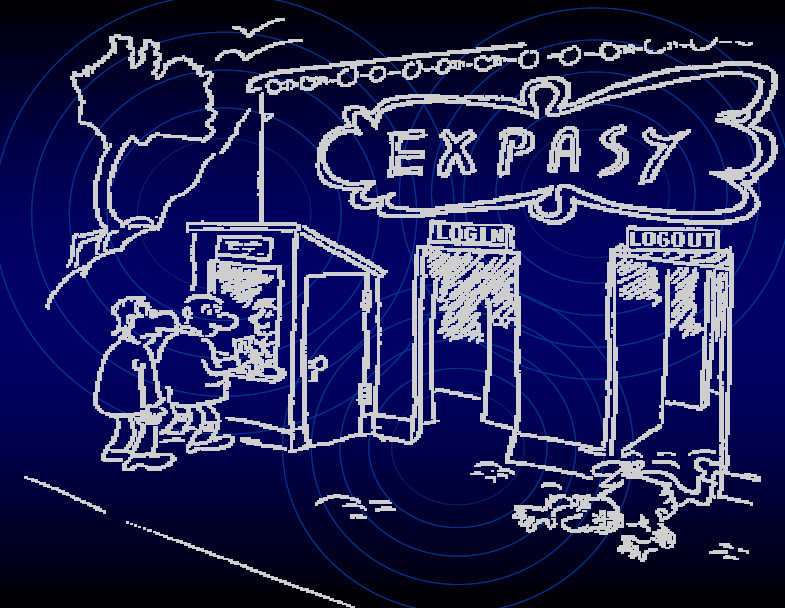 Bioinformatics and Computational Biology
“Strictly speaking, bioinformatics is a subset of the large field of computational biology, the application of quantitative analytical techniques in modeling biological system.” (Gibas and Jambeck, 2001)
“From Bioinformatics to Computational Biology”  (Claverie, 2000)
Bioinformatics and Systems biology
Systems biology is a biology-based inter-disciplinary field of study that focuses on complex interactions within biological systems, using a more holistic perspective (holism instead of the more traditional reductionism) approach to biological and biomedical research.
Genomics and Its “Sons”
Improve Health And
Design Better Crops
Link Networks In A 
Background of  Organisms
TOXICOGENOMICS
PHARMACOGENOMICS
Define Cellular Processes 
Into Systematic Networks
PHYSIOGENOMICS
Map Gene Products 
To Cellular Processes
GENOMICS
FUNCTINAL 
GENOMICS
STRUCTURAL 
GENOMICS

PROTEOMICS
Map Genes And Their Expression
Identify Genes And Other Elements
Determine Genome Sequence
Bioinformatics
Jun Yu, 2002
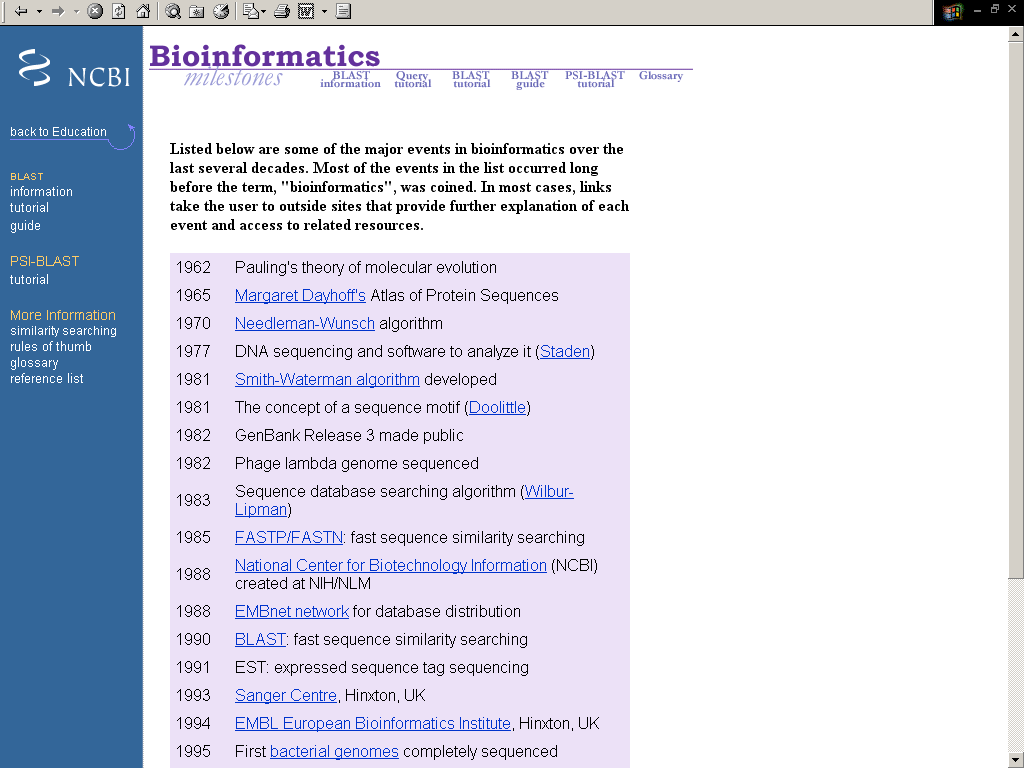 Bioinformatics milestones
1956  美国召开首次生物学中的信息理论研讨会
1962 	Pauling提出分子进化理论	
1965 	Dayhoff构建世界上第一个蛋白质序列数据库	
1970 	Needleman-Wunsch算法被提出	
1977 	Staden利用计算机软件分析DNA序列	
1981 	Smith-Waterman算法出现	
1981 	序列模序/模体(motif)的概念被提出(Doolittle) 	
1982 	GenBank数据库(Release3)公开。	
1982 	λ-噬菌体基因组被测序	
1983  Wilbur和Lipman提出序列数据库的搜索算法(Wilber- 
       Lipman算法) 	
1985 	快速序列相似性搜索程序FASTP/FASTN发布	
1988 	美国家生物技术信息中心(NCBI)创立	
1988 	欧洲分子生物学网络EMBnet创立。三大核酸数据库 
      (GenBank、EMBL和DDBJ)开始国际合作
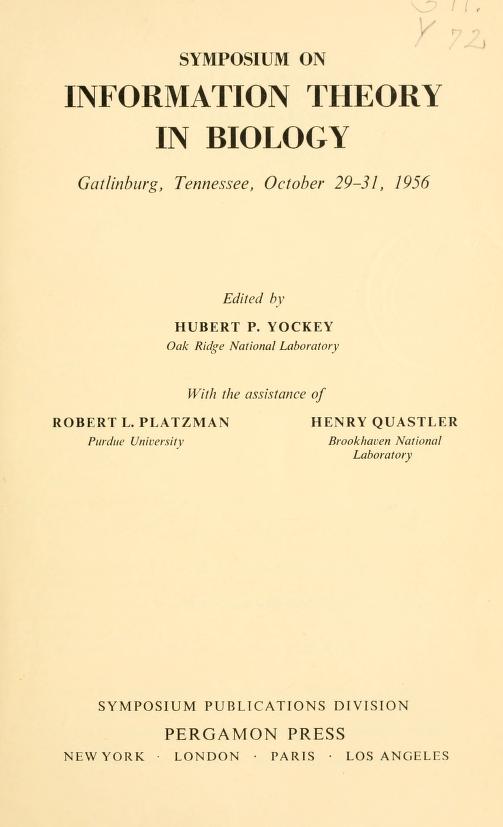 图1.4 1956年美国田纳西首次生物学中的信息理论研讨会论文集（Yockey H P, Platzman, Quastler H. Symposium on information theory in biology. Gatlinburg Tennessee, 1956. New York: Pergamon Press，1958）
[Speaker Notes: “生物信息学(Bioinformatics)”一词的出现则是1990年(见：“A term coined in 1990 to define the use of computers in sequence analysis” (Claverie, 2000)，据说是由出生于马来西亚的美籍学者林华安（Hwa A. Lim）首次使用的（郝柏林和张淑誉，2002）。1987年佛罗里达州立大学任教期间，他认为生物学和信息学结合交叉是未来发展趋势，构思了“Bioinformatics”一词作为这个新领域名字，并于1990年组织了第一届生物信息学与基因组研究国际会议（Bioinformatics and Genome Research International Conference）。但据Wikipedia有关“Bioinformatics”词条介绍，该词最早由荷兰理论生物学家Paulien Hogeweg于1978年首先提出的（Hogeweg, P. 1978. Simulating the growth of cellular forms. Simulation 31, 90-96; Hogeweg, P. and Hesper, B. 1978. Interactive instruction on population interactions. Comput Biol Med 8:319-27），他在1977年便在他所在的荷兰乌特勒支大学（Utrecht University）建立理论生物学和生物信息学研究小组。]
《生物信息学》（第二版），2021
生物信息学学科开创者
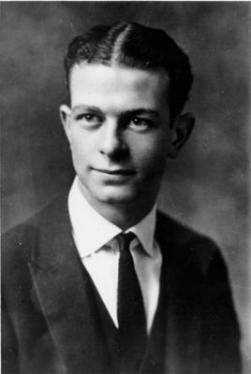 莱纳斯·卡尔·鲍林（Linus Carl Pauling，1901－1994）
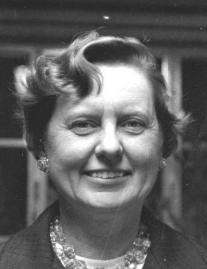 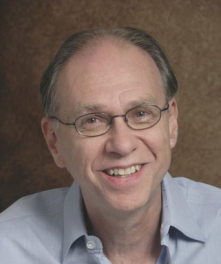 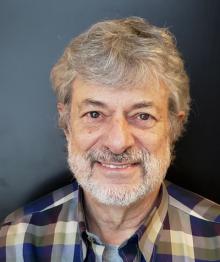 Margaret Dayhoff
Michael Waterman
David Sandoff
生物信息学学科先驱/创始人
1990 	快速序列相似性搜索程序BLAST发布	
1991 	表达序列标签(EST)概念被提出，从此开创EST测序	
1993 	英国Sanger中心在英国休斯顿（Hinxton）建立 	
1994 	欧洲生物信息学研究所在英国休斯顿成立	
1995 	第一个细菌基因组测序完成	
1996 	酶母基因组测序完成	
1997 	PSI-BLAST(BLAST系列程序之一)发布	
1998  Phil Green等人研制的自动测序组装系统Phred-Phrap-  
      Consed系统正式发布
1998 	多细胞线虫基因组测序完成	
1999 	果蝇基因组测序完成	
2000 	人类基因组测序基本完成	
2000  拟南芥基因组测序完成
2001  人类基因组初步分析结果公布
2002  水稻基因组测序完成
	
*主要引自美国家生物信息中心(NCBI)Education-Bioinformatics Milestone(2000)，原文截止至1999年果蝇基因组测序完成，有关人类基因组、PhilGreen等的自动测序组装系统和三大核酸数据库的合并等内容为作者补入。
[Speaker Notes: 高通量测序技术、短序列拼接方法、RNA-SEQ等技术、基因组重测序及其变异检测方法、非编码序列分析方法、合成生物学（WENTER）--2013补充]
Key developments in bioinformatics(by D.W. Mount, Bioinformatics---Sequence and Genome Analysis, Second edition, 2004)
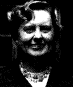 The first sequences to be collected were those of proteins (M. Dayhoff)
DNA sequence databases date from the early 1980s       (W. Goad)
Sequences can be easily retrieved from public databases (D. Lipman)
Sequence alignment programs have proliferated
The dot matrix or diagram method for comparing sequences (A.J. Gibbs and G.A. McIntyre, 1970)
Alignment of sequences by dynamic programming (S.B. Needleman and C.D. Wunsch, 1970)
Finding local alignments between sequences (T. Smith and M. Waterman, 1981)
Multiple sequence alignment
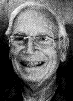 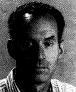 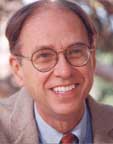 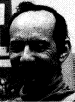 There are several methods for predicting RNA secondary structure
Evolutionary relationships are discovered using sequences
Database searches for similar sequences can reveal gene function
FASTA and BLAST enable rapid database searches (B. Pearson and S. Altschul)
Protein sequences can be predicted by translation of DNA sequences
Protein structure can be predicted
The first complete genome sequence was H. influenzae
AceDB was the first genome database
Genome analysis methods are being developed
Gene expression analysis is done using microarrays
Data storage and mining technologies are used for large biological data sets
Sequence analysis can be automated using Bioperl and the internet
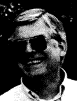 纵观生物信息学的发展历史，可分为4个主要阶段：

History of bioinformatics:
Four stages: the emergence (1960-70); the initial stage (1980s); genome sequencing  (1990-) and high-throughput sequencing (2005-)

(1)萌芽期(60-70年代)：以Dayhoff的替换矩阵和Neelleman-Wunsch算法为代表，它们实际组成了生物信息学的一个最基本的内容和思路：序列比较。它们的出现，代表了生物信息学的诞生(虽然“生物信息学”一词很晚才出现) ；
(2)形成期(80年代)：以分子数据库和FASTA等相似性搜索程序为代表。在这一阶段，生物信息学作为一个新兴学科已经形成，并确立了自身学科的特征和地位；
(3)基因组测序时代(90年代-至今)：以模式基因组测序与BLAST为代表；
(4)高通量测序时代（2005－）：以第二和三代测序技术和基因组重测序为代表。